Distress Assessment:
Understanding and Responding to Student Distress in Schools.
The Adolescent & Child Urgent Threat Evaluation
R. Copeland © eMed Colorado, Inc. (2000-2014)
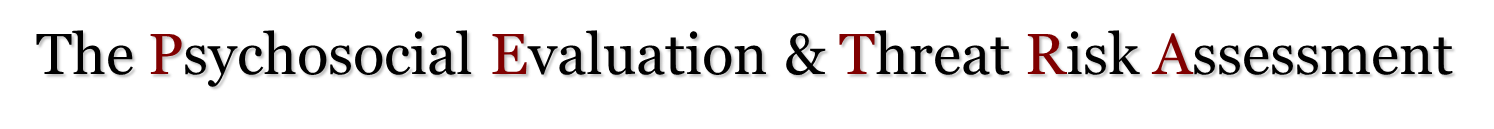 J. Schneller © PAR (2005)
The Suicidal Ideation Questionnaire
W. Reynolds © PAR (1987)
Presented to the 
Washington Association of School Psychologists
 August 17, 2018
Jay Schneller, PhD, NCSP
Tacoma Public Schools
Ethics and Confidentiality
NASP :
…It is ethically permissible to provide psychological assistance without parent notice or consent in emergency situations of if there is a reason to believe a student may pose da danger to other, is at risk for self-harm; or is danger of injury, exploitation, or maltreatment. 

…Maintain privacy & confidentiality except in those situations in which failure to release information would result in danger to the student or others, or where otherwise required by law. 
ASCA:
… Keep information confidential unless legal requirements demand that confidential information be revealed or a breach is required to prevent serious and foreseeable danger to the student.
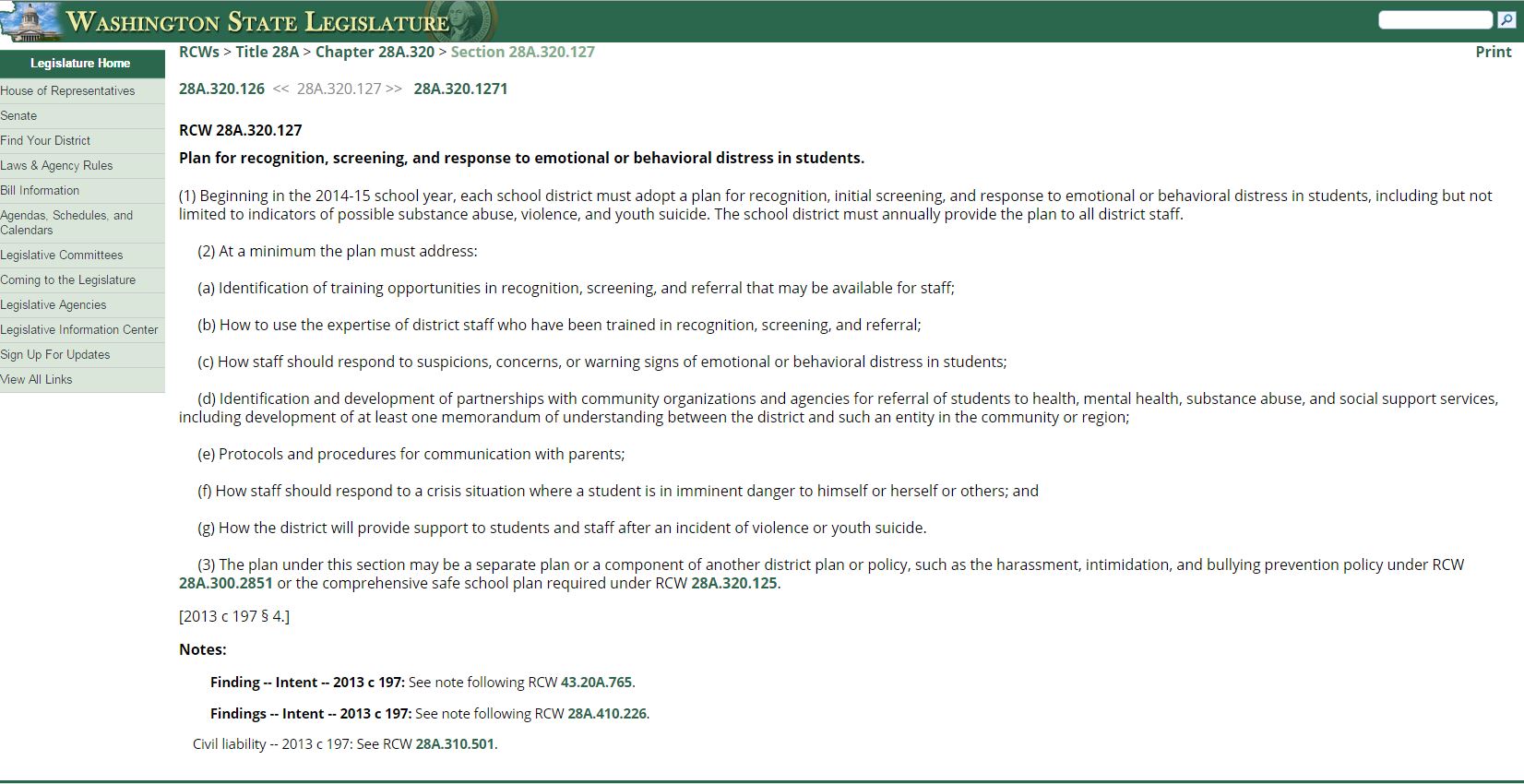 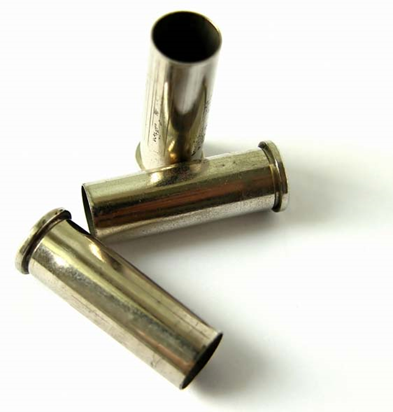 [Speaker Notes: Qualitative classification]
Washington Youth Suicide facts:
Statistics 
An average of 2 youth (ages 10 and 24) die by suicide each week in WA

15% of WA 6th graders, 17% of 8th graders, 19% of 10 graders, and 17% of seniors reported seriously considering suicide in the last year.

Suicide is the second leading cause of death for Washington youth.

Most youth who attempt suicide survive

Males are more likely to complete a suicide attempt & females are more likely to be hospitalized.

Nonfatal self-inflicted injuries by type (2008-2012 - n=4354 – approximate %).
Poison (70%), Cut/Pierce (15%), Other (5%), Suffocation (2%), Firearm (1%)

Fatal self-inflicted injuries by type (2008-2012 - n=617 –approximate %).
Firearm (40%), Suffocation (40%), Poison (10%), Jump/Fall (5%)
YSPP.ORG
School Shooting Statistics: Odds are one in 1 million that a student will die at school as a result of a violent act.
Statistics 
95% were current students. 
93% had behavior that caused others concern prior to attack. 
93% planned out the attack in advance. 
68% acquired the weapon used from home or from a relative. 
63% had a known history of weapons use. 
59% occurred during the school day. 
37% exhibited interest in violence in writings, poems, essays, or journals. 
27% exhibited interest in violent movies.
Motives 
75% felt bullied/persecuted/threatened by others.
61% motivated by desire for revenge. 
34% motivated by attempt to solve a problem. 
27% motivated by suicide or desperation. 
24% motivated by desire for attention or recognition. 
54% had multiple motives.
http://info.publicintelligence.net/FBI_The_School_Shooter_A_Quick_Reference_Guide.pdf
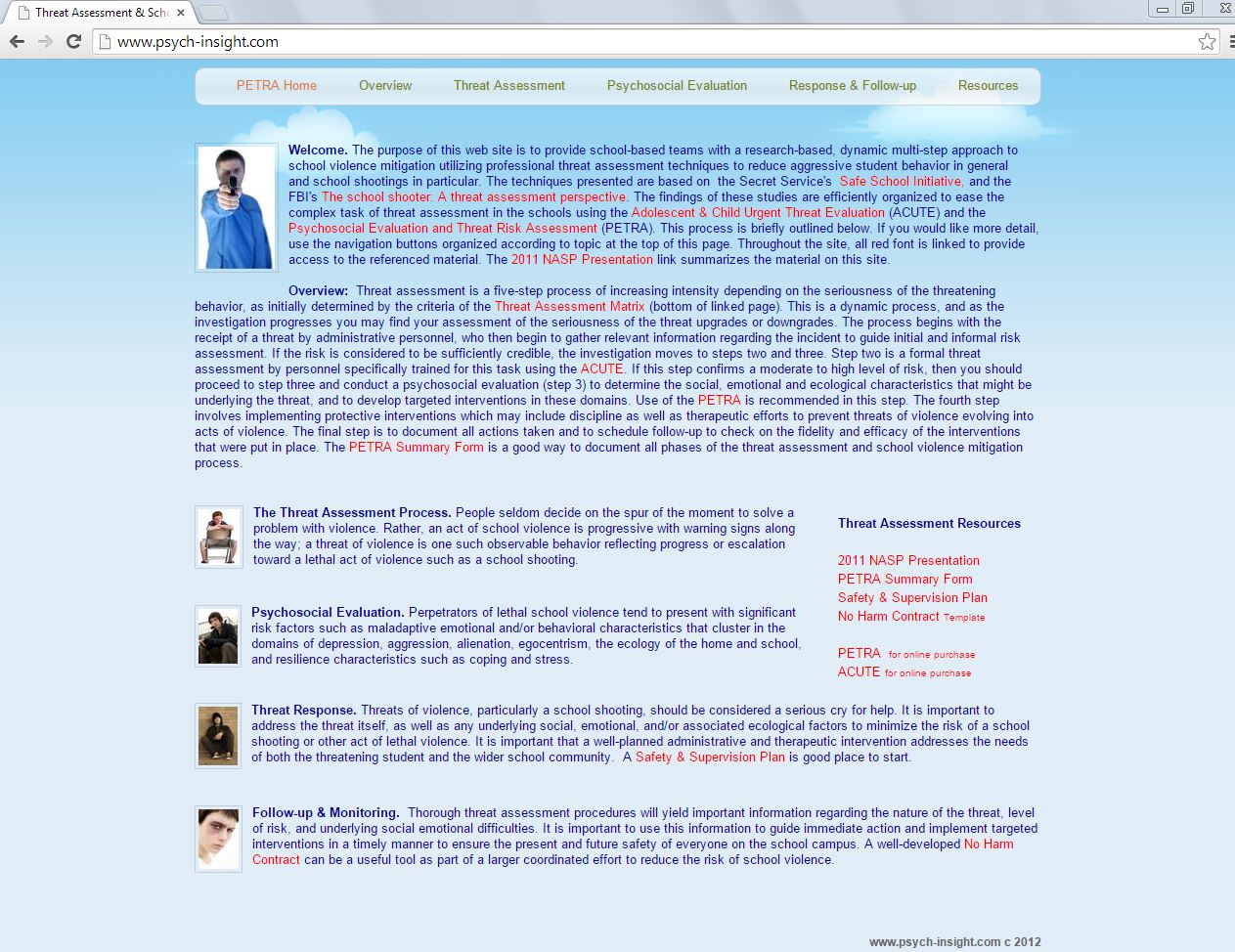 www.schoolpsych.net
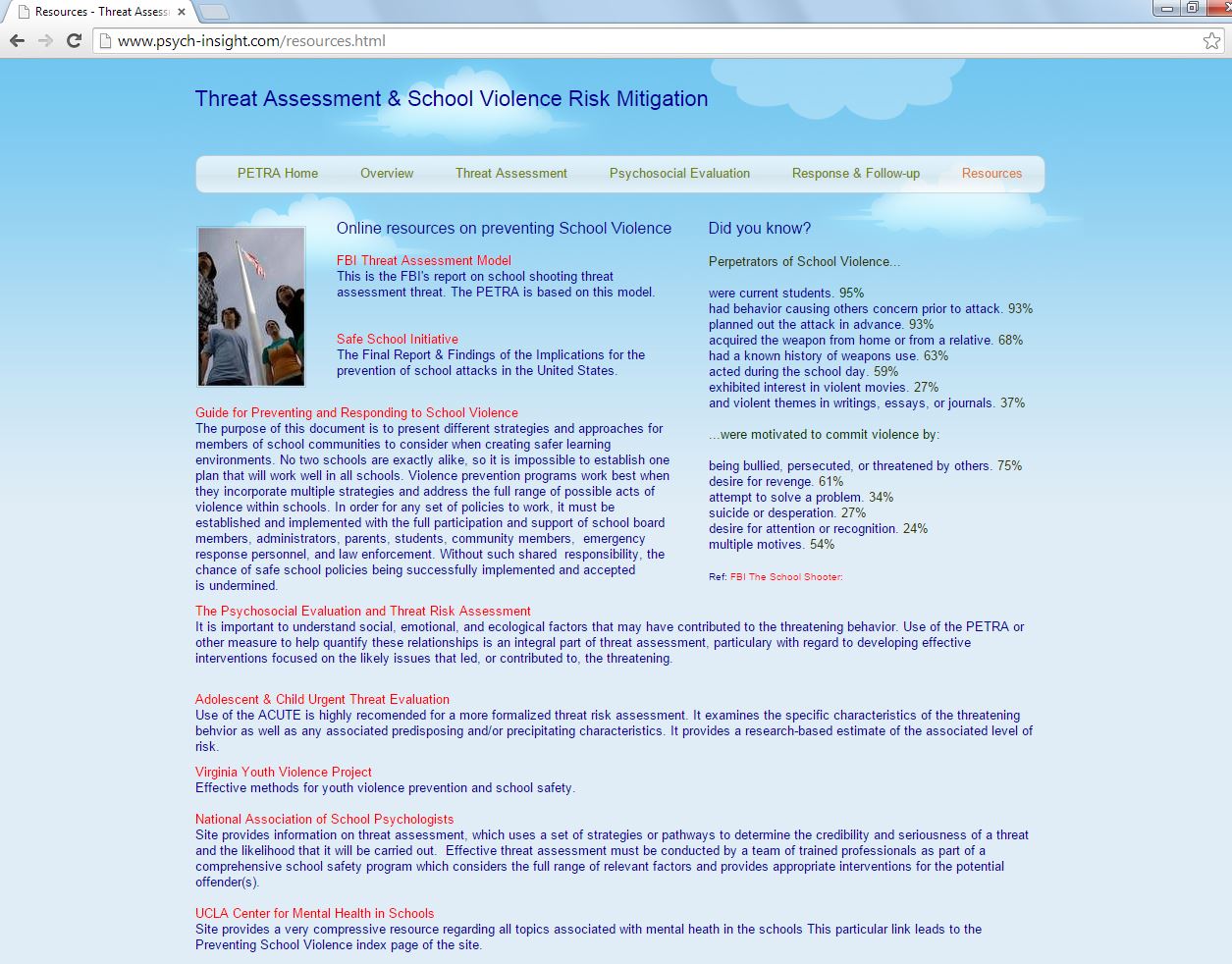 www.schoolpsych.net
Empirically Based Models for Effective Crisis Mitigation in the Schools:
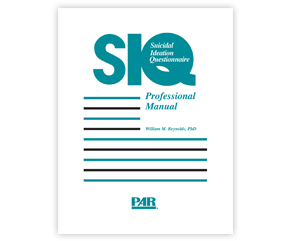 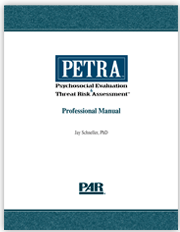 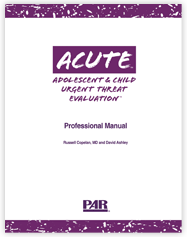 “A clear, consistent, rational, and well-structured system for dealing with threats is 
vitally important in a school.” -FBI
Distress Assessment Process
based on the threat assessment approach of the National Center for the Analysis of Violent crime model
Consider approaching the process in a linear manner as outlined here.
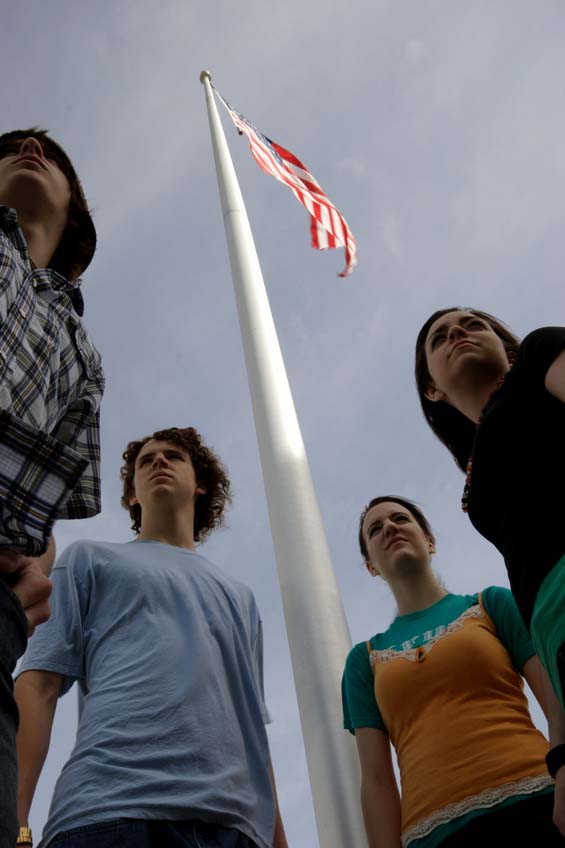 Step 1: Receipt of the Communication
                       Admin becomes aware of a student in distress
                       Admin initiates EBDF Process (admin interview)  
                       Complete EBDF Demographic info & Summary of Concern 

Step 2: Assessment of the communication 	                                                       
                        Note specificity of the communication regarding plan, motive, etc.

Step 3: Assessment of psychosocial factors
                      Parent interview (ACUTE) followed by student interview (PETRA)
                      Consider other sources of info including mandatory teacher input
                             Consider SIQ or other measure to quantify suicide risk, if concern
                             Estimate Violence & Suicide Risk based on available information  
                  
Step 4: Documentation & Response
                      Team meeting, share/update results, 
                      Document concerns regarding student safety & other factors as noted
                      Consider protective factors as well as risk factors
                      Determine & implement response 
                      Schedule follow-up
Copeland, R. (2005). Adolescent and child urgent threat evaluation. Psychological Assessment Resources, LLC, Lutz, FL 
O’Toole, M. (2000). The school shooter: A threat assessment perspective. Washington, DC: FBI     
Schneller, J. (2005). Psychosocial Evaluation and Threat Risk Assessment. Psychological Assessment Resources, Inc. Lutz. FL
Emotional or Behavioral Distress Form
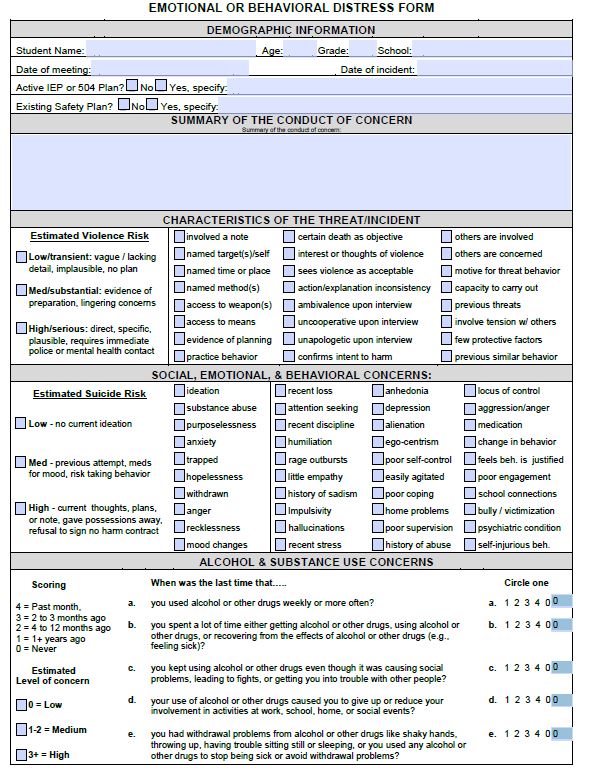 Demographic Information
    Gathering information
    Interview those involved

 Summarize the Concern 
    Identify the details of the incident

 Characteristics of the Threat
    target, means, specificity, preparation,
    etc. Estimate violence risk
    as high, medium, or low

 Social, Emotional & Behavioral factors
    in need of intervention

 Estimate Suicide Risk
    Low, Medium, or High

 Identify Alcohol & Drug use concerns
    Low, Medium, or High

 Document Recommendations
    Immediate & follow-up 
    strategies to prevent violent act

 Notes / elaboration of findings
    assign case manager
    schedule follow up date

 Follow-up & monitoring
This form is available online
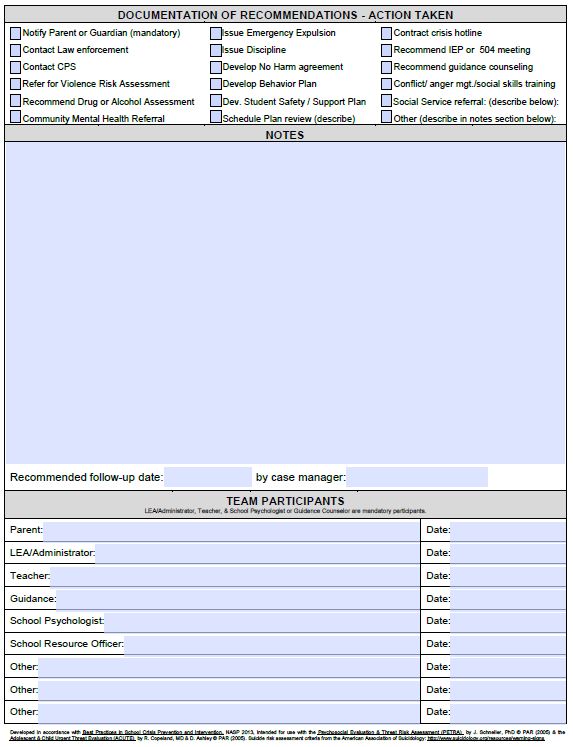 Emotional or Behavioral Distress Form
Demographic Information
    Gathering information
    Interview those involved

 Summarize the Concern 
    Identify the details of the incident

 Characteristics of the Threat
    target, means, specificity, preparation,
    etc. Estimate violence risk
    as high, medium, or low

 Social, Emotional & Behavioral factors
    in need of intervention

 Estimate Suicide Risk
    Low, Medium, or High

 Identify Alcohol & Drug use concerns
    Low, Medium, or High

 Document Recommendations
    Immediate & follow-up 
    strategies to prevent violent act

 Notes / elaboration of findings
    assign case manager
    schedule follow up date

 Follow-up & monitoring
This form is available online
“They just snapped.”
There are many warning signs
Change in behavior, grades, social interaction
Practice behaviors
Threats
In fact, targeted violence represents a                   pattern of thinking and behavior that is understandable and often discernable;              likely preceded by a communication of intent.
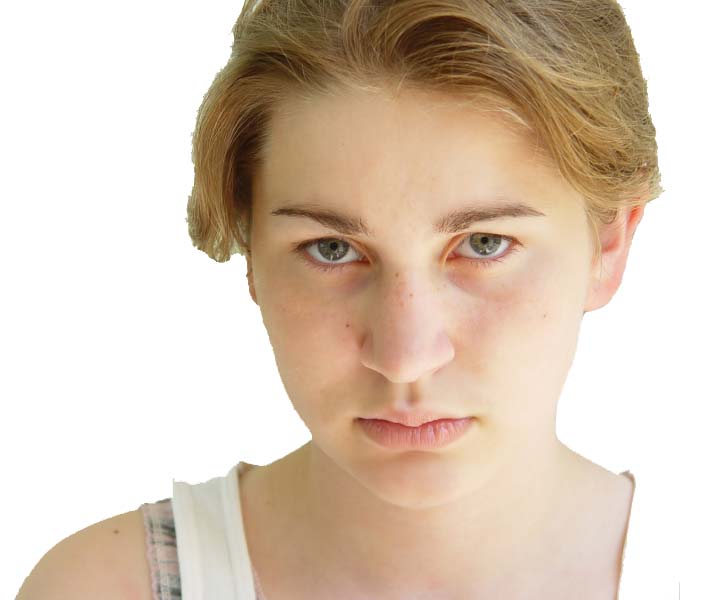 National School Safety Center. (2001). Report on school associated violent deaths. CA.
Vossekuil, B., Reddy, M., Fein, R., Borum, R., & Modzeleski, W. (2000) .  U.S.S.S. Safe school initiative: An interim report on the prevention of targeted violence in schools.  Washington, DC: U.S. Secret Service, National Threat Assessment Center.
[Speaker Notes: Warning Signs: change in behavior, grades, violence, gang affiliation, drugs, prejudicial discipline problems

Continuum of anger : hurt feelings-angry feelings- angry thoughts – angry threats- violent plans- violent acts.

nearly all of the school shooters identified in the literature made a threat prior to their acting upon it]
Key Terms
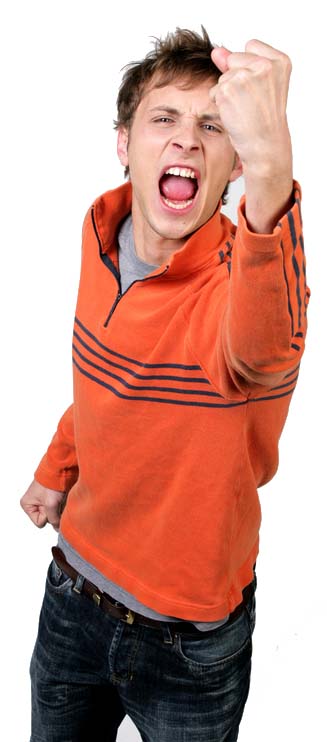 Straightforward, clear, explicit.                          
	“I am going to place a bomb in the school’s gym.”

                           Vague, unclear, ambiguous.                 
	“If I wanted to, I could kill everyone in this school.” 

                        Strong implication but not explicit.     
	“We would be better off without you around anymore.”

                                Typically seen in extortion cases.  
	“If you don’t pay me, I will place a bomb in the school.”
Threat: Any expression of intent to do harm. 

Direct Threat:


Indirect Threat:


Veiled Threat:


Conditional Threat:
O’Toole, M. (2000). The school shooter: A threat assessment perspective. Washington, DC: FBI
[Speaker Notes: Threat - An expression of intent to do harm. Threats may be direct or indirect, specific and detailed or general, well thought out or impulsive, veiled, conditional, or implied, written, or spoken. (Reddy et al.).]
Key Terms Continued
Threat Risk Assessment: A method of identifying, assessing, and managing persons who pose a risk for violence.

Profiling: The arbitrary identification of individuals who may pose a threat. 

Predisposing factors: Characteristics that increase the likelihood of a threat being carried through.

Precipitating factors: suggests degree of progress toward a violent act.

Motive: Underlying purpose for the threatening behavior.
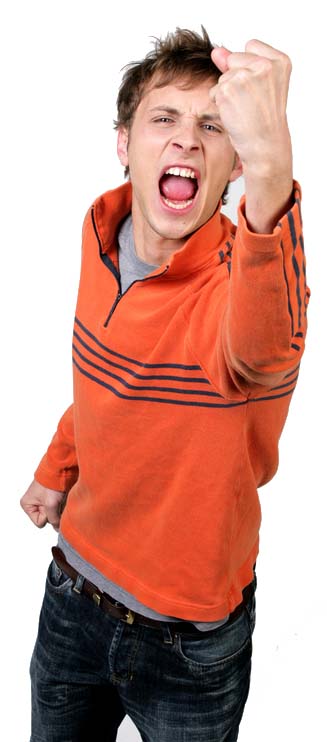 O’Toole, M. (2000). The school shooter: A threat assessment perspective. Washington, DC: FBI
[Speaker Notes: Threat - An expression of intent to do harm. Threats may be direct or indirect, specific and detailed or general, well thought out or impulsive, veiled, conditional, or implied, written, or spoken. (Reddy et al.).]
Characterizing Threats of Violence
Identification of the victim
 Reason for the threat
 Means, weapon, or method
 Date, time, or place
Lingering concern
“The degree of detail may reflect the level of risk associated with the threat being carried out.” - FBI
O’Toole, M. (2000). The school shooter: A threat assessment perspective. Washington, DC: FBI     
Schneller, J. (2005). Psychosocial Evaluation and Threat Risk Assessment. Psychological Assessment Resources, Inc. Lutz. FL                                          PETRA
Threat Risk Indicators
Expression of lethally violent or suicidal behaviors.
Identification of a particular victim other than self.
Violent or suicidal behavior involving a note.
Access to firearms or other lethal weapons.
Evidence of an executable and likely lethal plan. 
Expressions of dire predictions                        (e.g., “being dead” or “stopping the pain”).
Behavior reflecting “black & white” thinking    (e.g., words like only, forever). 
Expressions of fantasies of death (e.g., “eternal sleep” or “reunion with family”).
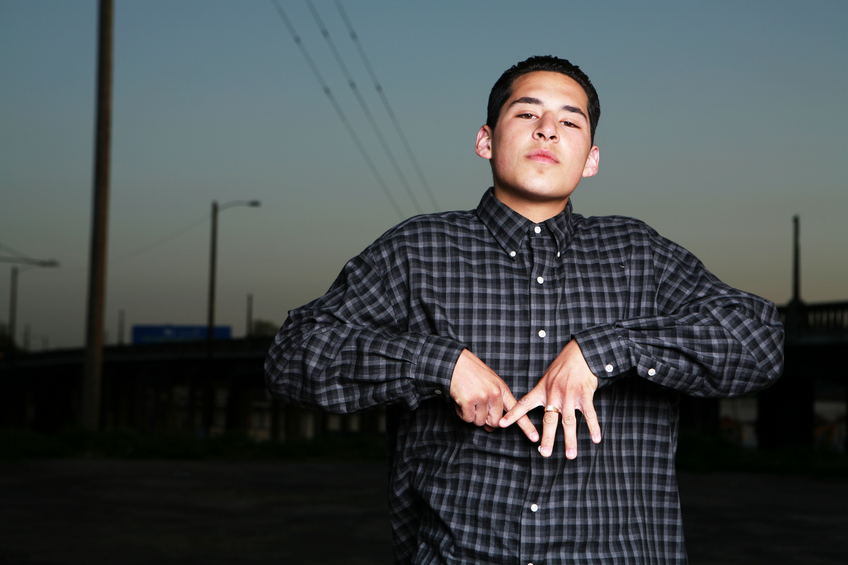 Copeland, R (2005). Adolescent and child urgent threat evaluation. Psychological Assessment Resources, LLC, Lutz, FL.                                     ACUTE
[Speaker Notes: Stress: the effects of stress may be cumulative (DHHS, 2001) and may account for a significant percentage of the variance in behavior commonly attributed to mental health problems (Plancherel, Bolognini, Bettschart, Dumont, & Halfon, 1997).  
Compas (1987) suggested a strong association among self-reported stressful life events and degree of psychological functioning, behavioral functioning, and physical well being among adolescents.
 There is near consensus in the literature that poor resilience to negative or stressful life experiences are often implicated in the development of behavioral and/or psychological disorders, (Doll & Lyon, 1998), such as depression, impaired self-esteem, and social rejection (Schwartz, Dodge, & Coie, 1994), which in turn may become the source of further stress]
Predisposing Characteristicsthat influence carrying out a threat of violence
History of arrests before age 15, aggression, verbal cruelty, violence,   or antisocial behavior
History of suicidal behavior with self-inflicted tissue injury* 
History of sexual delinquency or sadism
History of self-mutilation
Soft neurological signs, coordination or                                    language difficulties, or sub-average IQ*
Diagnosis of ADHD or Conduct Disorder*
Diagnosis of Paranoid Personality Disorder*
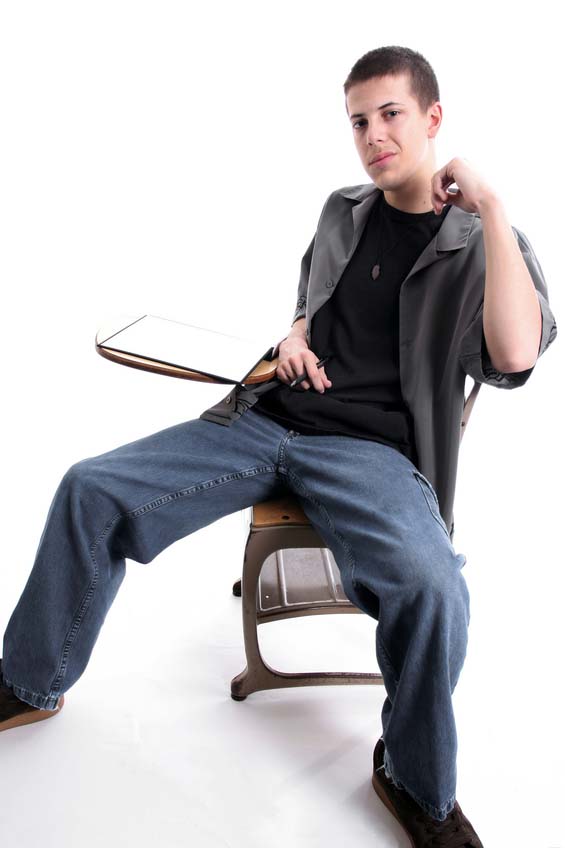 *Related to Impulsivity
Copeland, R (2005). Adolescent and child urgent threat evaluation. Psychological Assessment Resources, LLC, Lutz, FL.                                       ACUTE
[Speaker Notes: Stress: the effects of stress may be cumulative (DHHS, 2001) and may account for a significant percentage of the variance in behavior commonly attributed to mental health problems (Plancherel, Bolognini, Bettschart, Dumont, & Halfon, 1997).  
Compas (1987) suggested a strong association among self-reported stressful life events and degree of psychological functioning, behavioral functioning, and physical well being among adolescents.
 There is near consensus in the literature that poor resilience to negative or stressful life experiences are often implicated in the development of behavioral and/or psychological disorders, (Doll & Lyon, 1998), such as depression, impaired self-esteem, and social rejection (Schwartz, Dodge, & Coie, 1994), which in turn may become the source of further stress]
Predisposing Characteristics Continued
Family history of mental illness or suicide
Family history of violence or substance abuse
Unstable home environment* 
Escalation of rage outbursts if present*
Pattern of poor social relationships, few family ties, personal losses of peers, or problems in school*
Acquisition of behavior and skills of a delinquent peer group
Likelihood to support follow-up plan
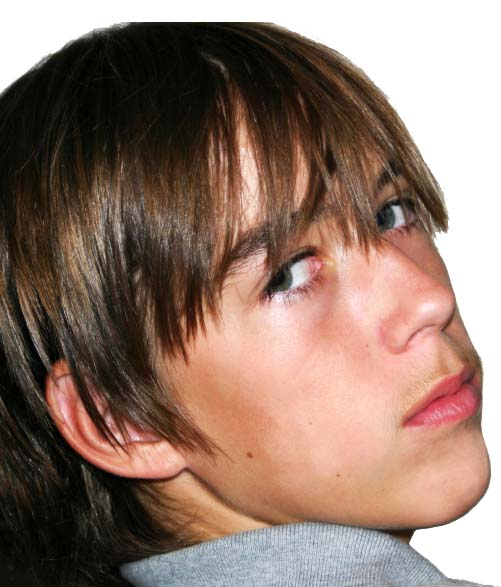 *Related to Impulsivity
Copeland, R (2005). Adolescent and child urgent threat evaluation. Psychological Assessment Resources, LLC, Lutz, FL.                                        ACUTE
[Speaker Notes: Stress: the effects of stress may be cumulative (DHHS, 2001) and may account for a significant percentage of the variance in behavior commonly attributed to mental health problems (Plancherel, Bolognini, Bettschart, Dumont, & Halfon, 1997).  
Compas (1987) suggested a strong association among self-reported stressful life events and degree of psychological functioning, behavioral functioning, and physical well being among adolescents.
 There is near consensus in the literature that poor resilience to negative or stressful life experiences are often implicated in the development of behavioral and/or psychological disorders, (Doll & Lyon, 1998), such as depression, impaired self-esteem, and social rejection (Schwartz, Dodge, & Coie, 1994), which in turn may become the source of further stress]
Early Precipitating Characteristics
signifying potential progress & increased risk of carrying out a threat of violence
Expressions with certain death as the objective
Identification of a particular victim(s)
Expressions of dire predictions
Violent or suicidal behavior involving a note
Access to firearms or other lethal weapons
Alcohol or drug abuse
Perception of actual or perceived social tension 
Result of threat to self-esteem and/or humiliation
Expected return to problematic situation or setting
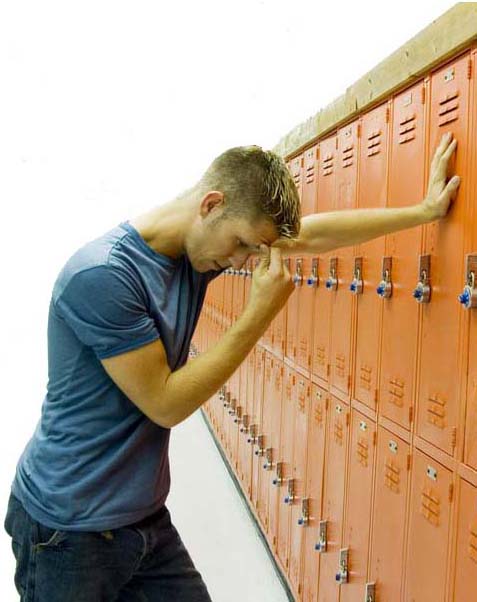 Copeland, R (2005). Adolescent and child urgent threat evaluation. Psychological Assessment Resources, LLC, Lutz, FL.                                        ACUTE
[Speaker Notes: Stress: the effects of stress may be cumulative (DHHS, 2001) and may account for a significant percentage of the variance in behavior commonly attributed to mental health problems (Plancherel, Bolognini, Bettschart, Dumont, & Halfon, 1997).  
Compas (1987) suggested a strong association among self-reported stressful life events and degree of psychological functioning, behavioral functioning, and physical well being among adolescents.
 There is near consensus in the literature that poor resilience to negative or stressful life experiences are often implicated in the development of behavioral and/or psychological disorders, (Doll & Lyon, 1998), such as depression, impaired self-esteem, and social rejection (Schwartz, Dodge, & Coie, 1994), which in turn may become the source of further stress]
Late Precipitating Characteristics
indicate an impending act of violence following a threat
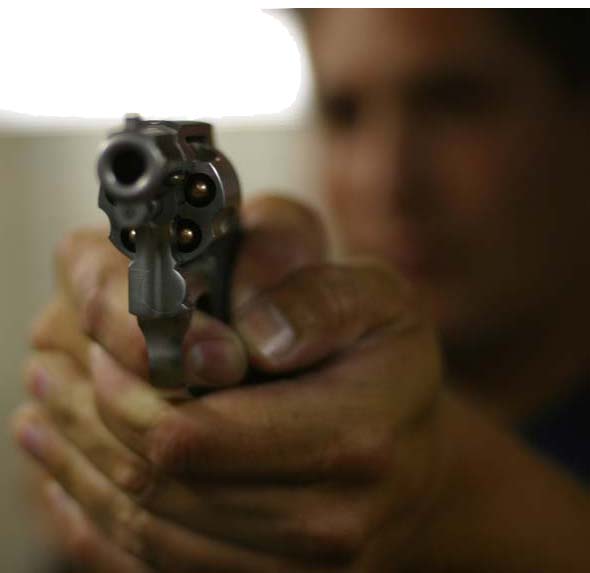 Black & white thinking (e.g., words like only, forever) 

Well developed (i.e., plausible) and lethal plan 

Fantasies of death, such as “eternal sleep” or “reunion with family”

Symptoms of agitation or motor restlessness
Copeland, R (2005). Adolescent and child urgent threat evaluation. Psychological Assessment Resources, LLC, Lutz, FL.                                        ACUTE
[Speaker Notes: Stress: the effects of stress may be cumulative (DHHS, 2001) and may account for a significant percentage of the variance in behavior commonly attributed to mental health problems (Plancherel, Bolognini, Bettschart, Dumont, & Halfon, 1997).  
Compas (1987) suggested a strong association among self-reported stressful life events and degree of psychological functioning, behavioral functioning, and physical well being among adolescents.
 There is near consensus in the literature that poor resilience to negative or stressful life experiences are often implicated in the development of behavioral and/or psychological disorders, (Doll & Lyon, 1998), such as depression, impaired self-esteem, and social rejection (Schwartz, Dodge, & Coie, 1994), which in turn may become the source of further stress]
Precipitating Factors Related to Impulsivity
that increase the risk following a threat of violence
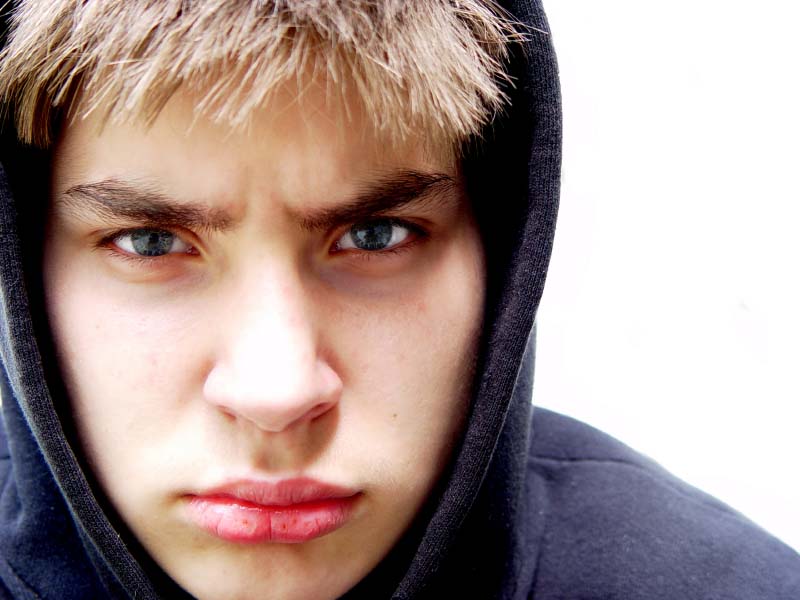 Presentation of agitation or motor restlessness


Alcohol or drug abuse


Actual or perceived social tensions


Result of threat to self-esteem and/or humiliation
Copeland, R (2005). Adolescent and child urgent threat evaluation. Psychological Assessment Resources, LLC, Lutz, FL.                                        ACUTE
[Speaker Notes: Stress: the effects of stress may be cumulative (DHHS, 2001) and may account for a significant percentage of the variance in behavior commonly attributed to mental health problems (Plancherel, Bolognini, Bettschart, Dumont, & Halfon, 1997).  
Compas (1987) suggested a strong association among self-reported stressful life events and degree of psychological functioning, behavioral functioning, and physical well being among adolescents.
 There is near consensus in the literature that poor resilience to negative or stressful life experiences are often implicated in the development of behavioral and/or psychological disorders, (Doll & Lyon, 1998), such as depression, impaired self-esteem, and social rejection (Schwartz, Dodge, & Coie, 1994), which in turn may become the source of further stress]
Adolescent  & Child Urgent Treat Evaluation
R. Copeland, MD & D. Ashley © PAR (2005)
27-item structured to identify risk for near-future violence (e.g., hours to days).
 
                             542 children and adolescents ages 8-18 years in four study groups: 
       (a) Non-Threat, (b) Suicide Threat, (c) Homicide Threat, and (d) Homicide-Suicide Threat

                                     moderate to high for cluster scores, Total score alpha coefficients                                                                                                       	ranging from .70-.85.

                                       clusters ranging from .74-.99; Total score .94 

                     .71-.97 over a period of 24 to 48 hours.

                                                                 demonstrated via Clinical Assessment of 	Depression™ (CAD™), the Children's Depression Inventory (CDI), and the Suicide 	Ideation Questionnaire (SIQ).

                                             demonstrated in age-matched psychiatric group (n = 70) who 	were not at risk for violence.

                                                school psychologist, guidance counselor, clinical social worker.

                             (20 minutes) Rating form, Professional manual.
Format:

Standardization:


Internal consistency:


Inter-rater reliability:

Test-retest: 

Convergent and discriminant validity:



Criterion-related validity:


Professional Requirements: 

Test materials:
Copeland, R (2005). Adolescent and child urgent threat evaluation. Psychological Assessment Resources, LLC, Lutz, FL.                                        ACUTE
[Speaker Notes: The measure provides the user with an overall Threat Classification (i.e., Extreme Clinical risk factors, High Clinical risk factors, Moderate Clinical risk factors, Low Clinical risk factors) as well as additional cluster scores including Precipitating Factors, Early Precipitating Factors, Late Precipitating Factors, Predisposing Factors, Impulsivity, and the ACUTE Total score. 

The ACUTE is designed to be used in a variety of situations and settings including emergency room, inpatient care, outpatient care, schools, and research, and can be used by a number of psychiatric/psychological personnel including physicians, psychiatrists, school psychologists, clinical psychologists, psychiatric nurses, and licensed clinical social workers. In addition, the ACUTE may be useful in assessing adverse drug reaction 

.]
ACUTE Domains                 Adolescent & Child Urgent Threat Evaluation Interpretation:
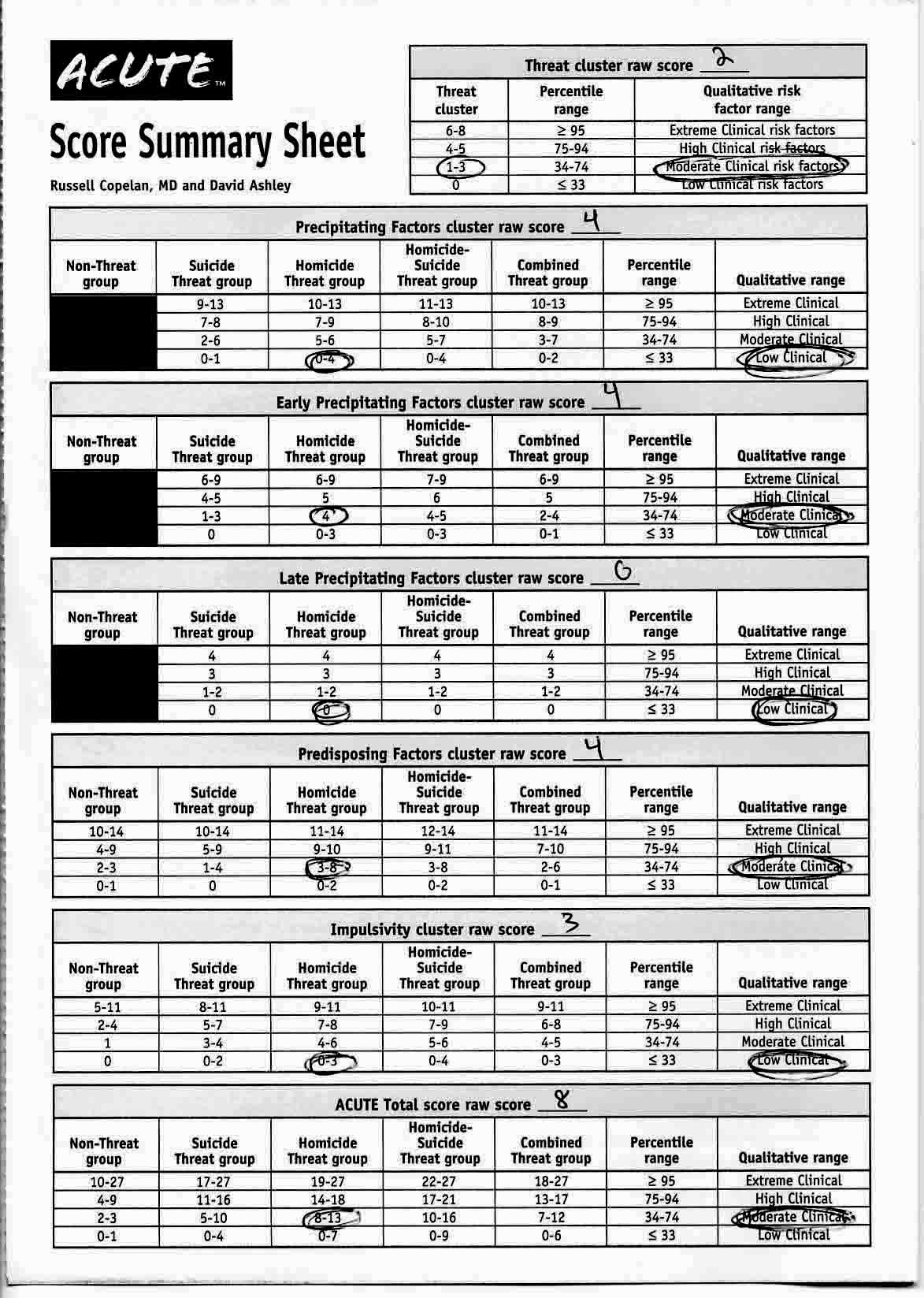 Threat cluster classification 
	

    Precipitating characteristics
	
	
    Predisposing characteristics
	

    Impulsivity indicators
 
	
    Total ACUTE Raw Score




Quantitative interpretation       Percentile range
     Extreme Clinical risk	          >95%
     High Clinical risk		          75-94
     Moderate clinical risk	          34-74
     Low clinical risk		          <33%
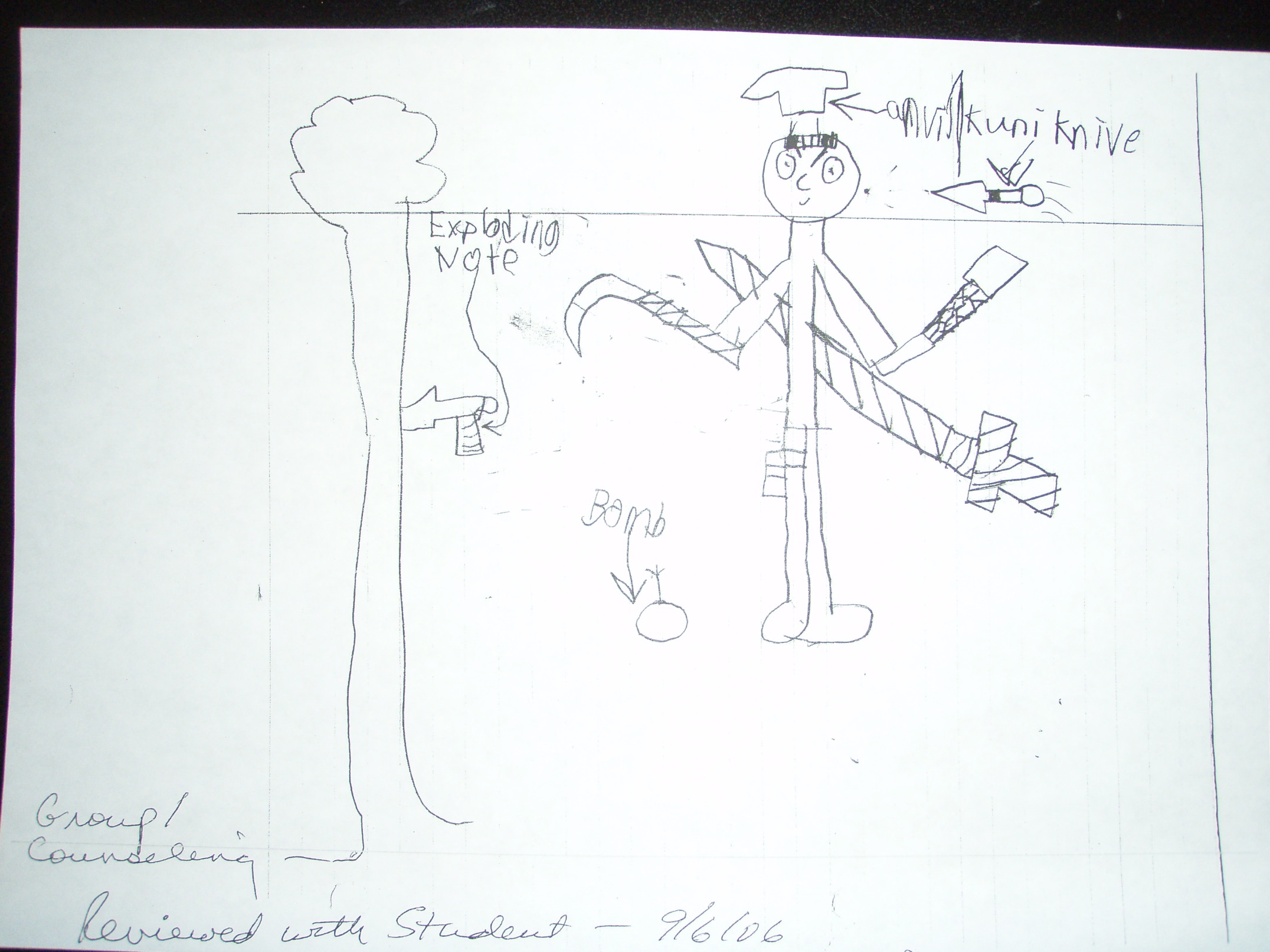 FBI Threat Assessment Methodology: A four-pronged approach
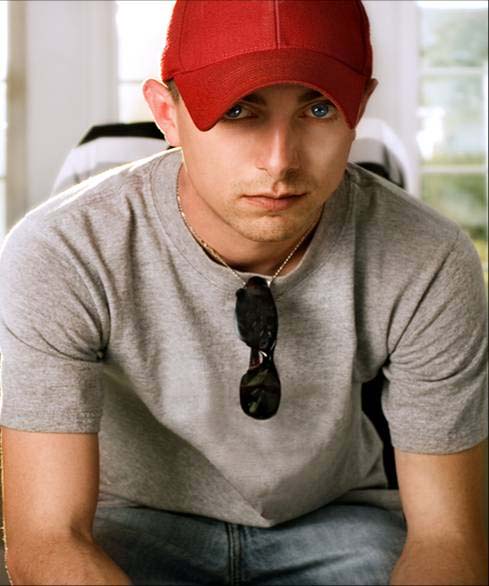 Prong one:   Personality Traits & Behavior

Prong two:   Family Dynamics

Prong three: School Dynamics

Prong four:   Social dynamics
”This model provides a framework for evaluating a student to determine if they have the motivation, intention, ability, & means to carry out a proclaimed threat.”- FBI
O’Toole, M. (2000). The school shooter: A threat assessment perspective. Washington, DC: Federal Bureau of Investigation
FBI Four-Pronged Assessment Approach: Prong one: Personality Traits & Behavior
Inappropriate, macabre, insulting, belittling, or mean humor
Exaggerated sense of entitlement & need for attention
Behavior appears relevant to carrying out a threat 
Fascination or interest in sensational violence
Rationalization of violent ideology & behavior
Lack of empathy, dehumanization of others 
“Injustice collector” - externalizes blame 
Intolerance, hatred, and/or prejudice
Anger management problems 
Low tolerance for frustration
Failed love relationship
Rigid and opinionated 
Attitude of superiority
Negative role models 
Poor coping skills
Lack of resiliency
Lack of trust
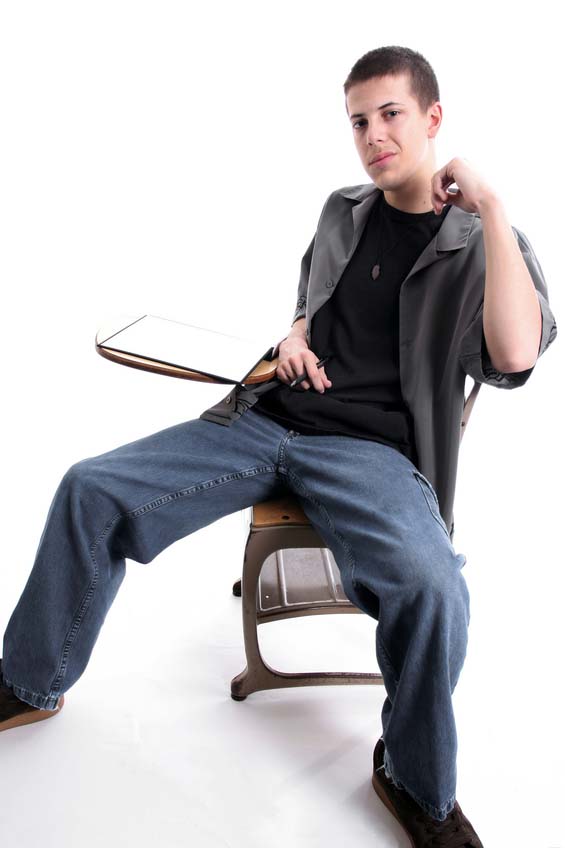 Manipulation of others
Changes in behavior 
Closed social group
Signs of depression
Narcissism
Alienation 
Leakage
O’Toole, M. (2000). The school shooter: A threat assessment perspective. Washington, DC: Federal Bureau of Investigation
FBI Four-Pronged Assessment Approach: Prong two: Family Dynamics
No limits or monitoring of TV and internet
Turbulent parent-child relationships
Acceptance of pathological behavior
Student “rules the roost”
Access to weapons
Lack of intimacy
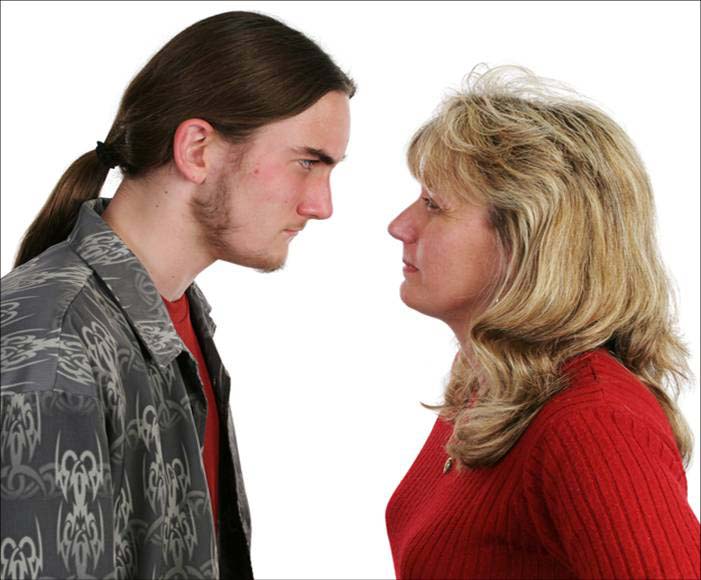 O’Toole, M. (2000). The school shooter: A threat assessment perspective. Washington, DC: Federal Bureau of Investigation
FBI Four-Pronged Assessment Approach: Prong three: School Dynamics
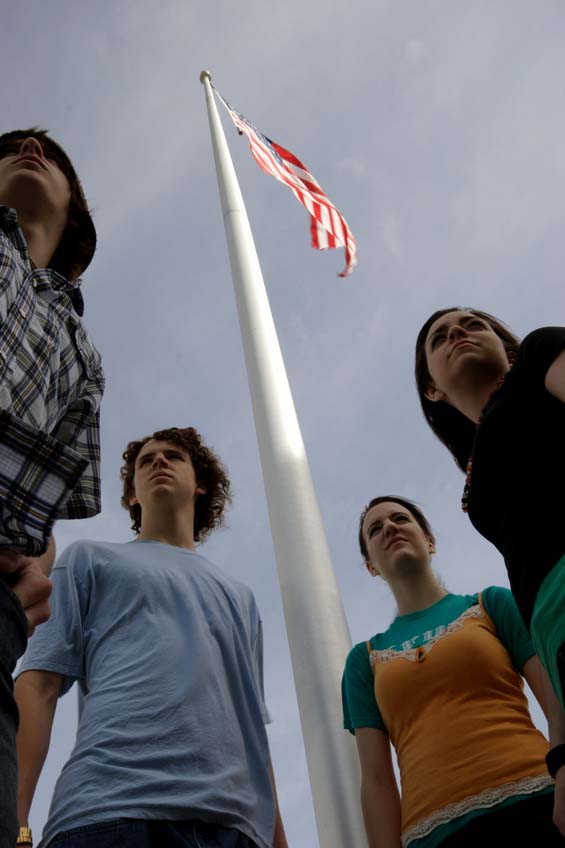 Student’s attachment & involvement in school
Inflexible culture & impersonal environment
Tolerance for disrespectful behavior
Pecking order among students
Perception of inequitable discipline
Racial or class divisions
Poor trust between staff and students
Unsupervised computer access
Code of silence
Culture of bullying, victimization, & bystanders
“It is important to understand, from the student’s perspective, why he would target his own school.”  - FBI
O’Toole, M. (2000). The school shooter: A threat assessment perspective. Washington, DC: Federal Bureau of Investigation
FBI Four-Pronged Assessment Approach: Prong four: Social Dynamics
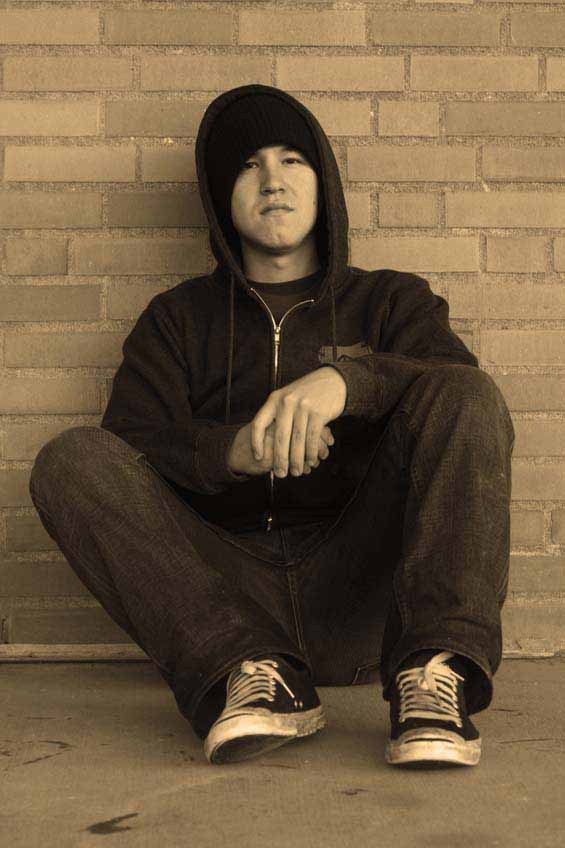 Unmonitored access to media & entertainment


The Copycat Effect after violence in the news


Outside interests can mitigate school violence


Use or change in use of drugs or alcohol 


Peer groups of similarly-minded students
O’Toole, M. (2000). The school shooter: A threat assessment perspective. Washington, DC: Federal Bureau of Investigation
PETRA
A Psychosocial Organization of the Four-Pronged Model
Psychological Domain
Alienation 
Depression 
Aggression 
Egocentrism
Ecological Domain
Resilience Domain
Home 
School
Coping	
Stress
“How does a student come to of feeling that shooting others at school was in some way an answer to his problems?  Were there signs along the way –not a catalogue of traits identifying him as a predicted killer, but clues that could have indicated a need for help?” -FBI
[Speaker Notes: Ecological Systems Theory (Brofenbrenner, 1979) asserts that children exist within a number of nested, or interrelated and mutually influential systems.]
Alienation
increases the risk associated with threats of violence
Does the student feel they belong?

What is the quality of the student’s social life?

Does the student have friends?

Does the student feel liked by peers? 

Is the student accepted by classmates?
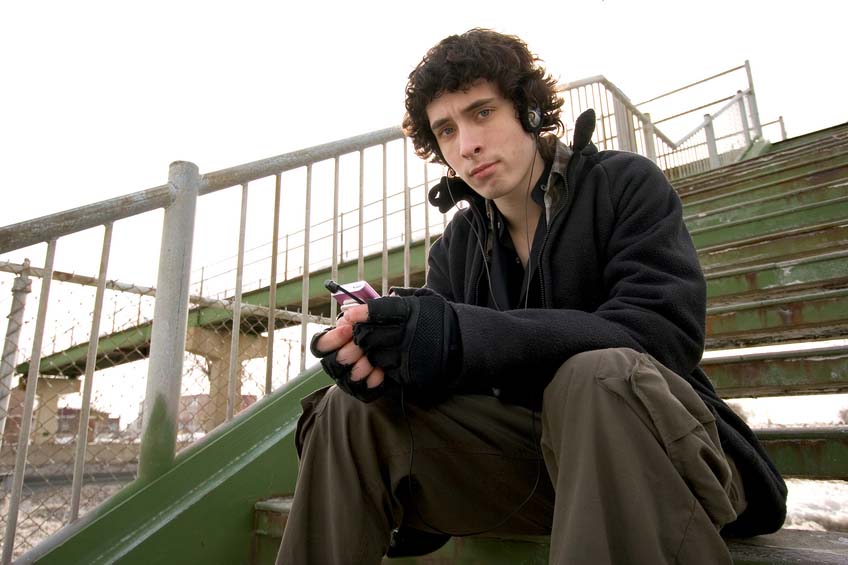 Schneller, J. (2005). Psychosocial Evaluation and Threat Risk Assessment. Psychological Assessment Resources, Inc. Lutz. FL                                         PETRA
[Speaker Notes: Alienation: Peer victimization, also known as bullying, refers to repeated, unprovoked, harmful physical or psychological actions by one or more individuals against another. Bullying includes hitting, kicking, pushing, intimidating, name calling, teasing, taunting, and making threats. 
Increases risk for depression
Depression: As many as 8% of adolescents - girls are twice as likely as boys to develop the disorder 
Adolescents suffering from depression are at an increased risk for illness, as well as for interpersonal and psychosocial difficulties including substance abuse and suicidal behavior 
7% may commit suicide in the young adult the third leading cause of death in 10- to 24-year-olds 
Aggression: more in middle school - as many as 1/3  - boys more aggressive]
Characteristics of Aggression
contribute to the escalation from threat to act of violence.
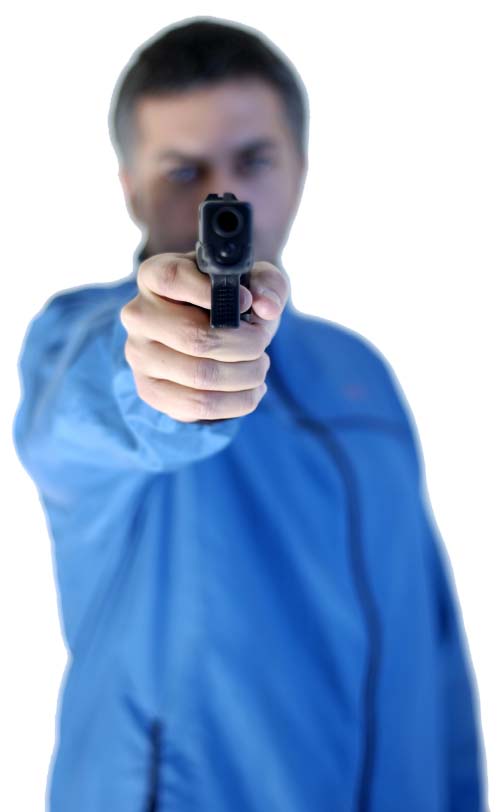 Is there easy access to guns? 
Does the student ever carry a weapon? 
Does the student think about hurting people? 
Does the student get mad easily? 
Is the student destructive? 
Does the student like to fight?
Is there a fascination with violence?
Is the student conflict-oriented?
Schneller, J. (2005). Psychosocial Evaluation and Threat Risk Assessment. Psychological Assessment Resources, Inc. Lutz. FL                                         PETRA
[Speaker Notes: Alienation: Peer victimization, also known as bullying, refers to repeated, unprovoked, harmful physical or psychological actions by one or more individuals against another. Bullying includes hitting, kicking, pushing, intimidating, name calling, teasing, taunting, and making threats. 
Increases risk for depression
Depression: As many as 8% of adolescents - girls are twice as likely as boys to develop the disorder 
Adolescents suffering from depression are at an increased risk for illness, as well as for interpersonal and psychosocial difficulties including substance abuse and suicidal behavior 
7% may commit suicide in the young adult the third leading cause of death in 10- to 24-year-olds 
Aggression: more in middle school - as many as 1/3  - boys more aggressive]
Depressed Mood
is frequently associated with violence following a threat
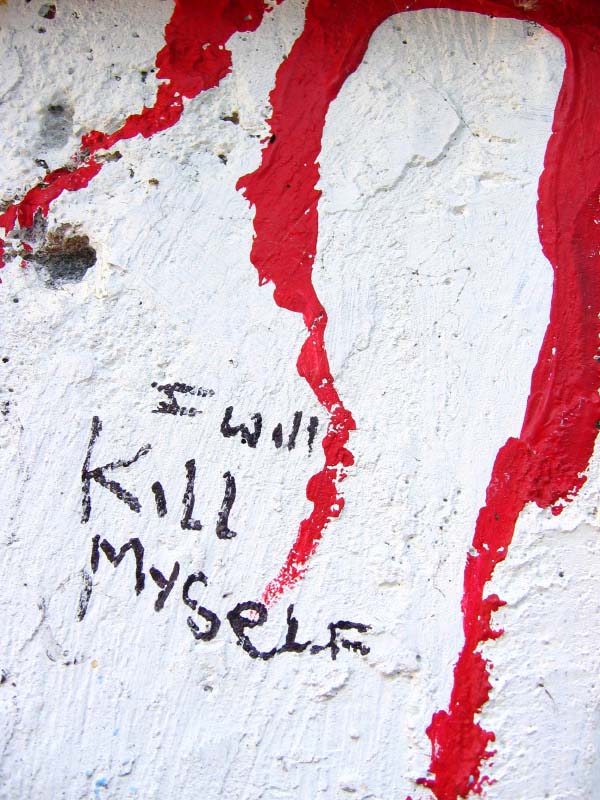 What is the student’s mood? 


Does the student feel sad or depressed most of the time? 


Are there feelings of anhedonia?


What is the estimated risk of suicide?
     No history?   Previous attempt?   Current thoughts?
Schneller, J. (2005). Psychosocial Evaluation and Threat Risk Assessment. Psychological Assessment Resources, Inc. Lutz. FL                                         PETRA
[Speaker Notes: Alienation: Peer victimization, also known as bullying, refers to repeated, unprovoked, harmful physical or psychological actions by one or more individuals against another. Bullying includes hitting, kicking, pushing, intimidating, name calling, teasing, taunting, and making threats. 
Increases risk for depression
Depression: As many as 8% of adolescents - girls are twice as likely as boys to develop the disorder 
Adolescents suffering from depression are at an increased risk for illness, as well as for interpersonal and psychosocial difficulties including substance abuse and suicidal behavior 
7% may commit suicide in the young adult the third leading cause of death in 10- to 24-year-olds 
Aggression: more in middle school - as many as 1/3  - boys more aggressive]
Egocentrism
often marks characteristics that may precipitate an act of violence
Does the student exhibit feelings of grandiosity?

Does the student demonstrate empathy?

Is the student attention-seeking?

Does the student brag about themselves? 

Does the student feel that they are better than their peers?
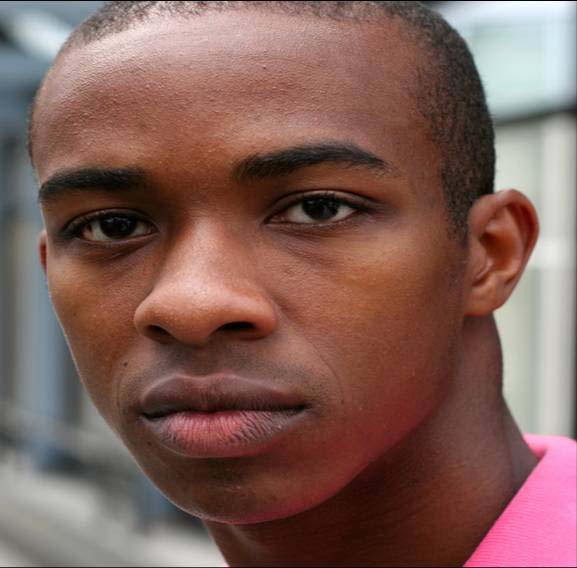 Schneller, J. (2005). Psychosocial Evaluation and Threat Risk Assessment. Psychological Assessment Resources, Inc. Lutz. FL                                         PETRA
[Speaker Notes: Alienation: Peer victimization, also known as bullying, refers to repeated, unprovoked, harmful physical or psychological actions by one or more individuals against another. Bullying includes hitting, kicking, pushing, intimidating, name calling, teasing, taunting, and making threats. 
Increases risk for depression
Depression: As many as 8% of adolescents - girls are twice as likely as boys to develop the disorder 
Adolescents suffering from depression are at an increased risk for illness, as well as for interpersonal and psychosocial difficulties including substance abuse and suicidal behavior 
7% may commit suicide in the young adult the third leading cause of death in 10- to 24-year-olds 
Aggression: more in middle school - as many as 1/3  - boys more aggressive]
The Home Environment
provides protective qualities, but can also represent a source of risk
How is the relationship between the student and their parents?


Does the student follow rules at home?


Are the parents good role models? 


Is there an open line of communication at home?


Do the parents keep track of what the student does with their friends?
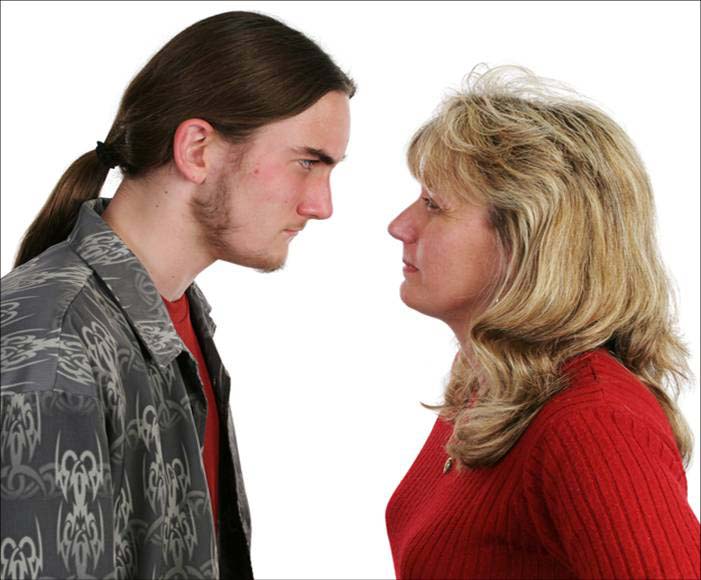 Schneller, J. (2005). Psychosocial Evaluation and Threat Risk Assessment. Psychological Assessment Resources, Inc. Lutz. FL                                         PETRA
[Speaker Notes: Home: Males reported a much higher rate (6.1%) of gun-carrying at school than females (3%). YRBS  1.6 in FL
School: others knew and encouraged them – discipline not the answer]
The School Environment
is important to consider when evaluating threats of violence
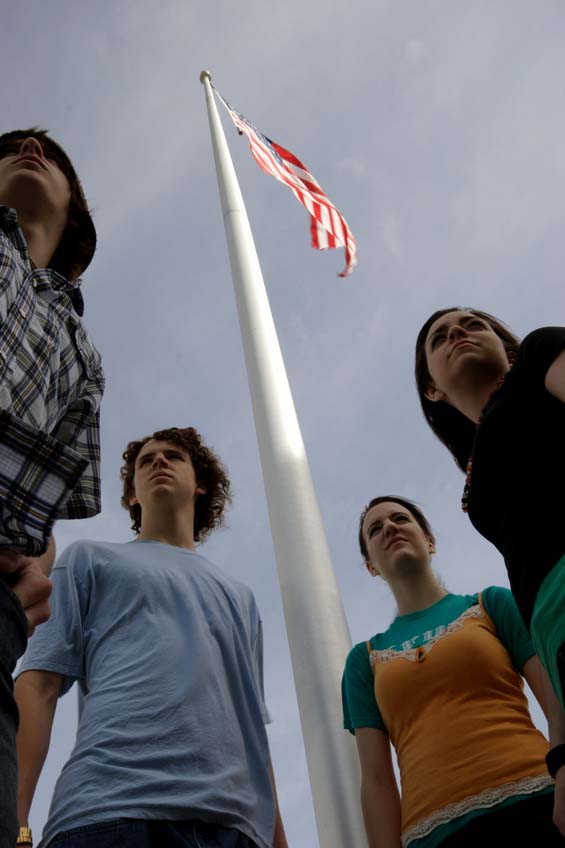 Is the student an active part of the school community? 

Does the student like the school? 

Are the teachers perceived as fair?

Are drugs a problem on campus?

How is the security?

Does the student feel he or she could sneak a weapon into school?
Schneller, J. (2005). Psychosocial Evaluation and Threat Risk Assessment. Psychological Assessment Resources, Inc. Lutz. FL                                         PETRA
[Speaker Notes: Home: Males reported a much higher rate (6.1%) of gun-carrying at school than females (3%). YRBS  1.6 in FL
School: others knew and encouraged them – discipline not the answer]
Stress
reduces resilience and is commonly associated with acts of violence
Has the student been picked on or bullied at school?
Is lack of money or resources causing stress?
Is the student sad or depressed most of the time?
Is there a recent loss of a loved one?
Is the student alienated?
Has the student been abused?
Is the student involved in the school community?
Is the student experiencing thoughts of death?
How is the student’s health? 
Are family matters a source of stress?
Is school the source of stress?
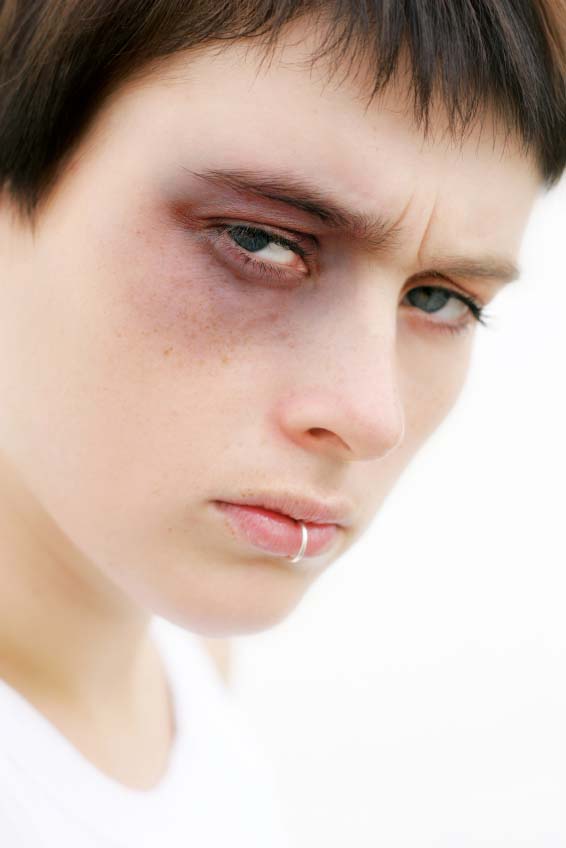 Schneller, J. (2005). Psychosocial Evaluation and Threat Risk Assessment. Psychological Assessment Resources, Inc. Lutz. FL                                         PETRA
[Speaker Notes: Home: Males reported a much higher rate (6.1%) of gun-carrying at school than females (3%). YRBS  1.6 in FL
School: others knew and encouraged them – discipline not the answer]
Victimization can take several forms
physical
sexual
emotional
peer
Peer victimization, also known as bullying, refers 
to repeated, unprovoked, harmful physical or 
psychological actions by one or more individuals 
against another. Bullying includes:
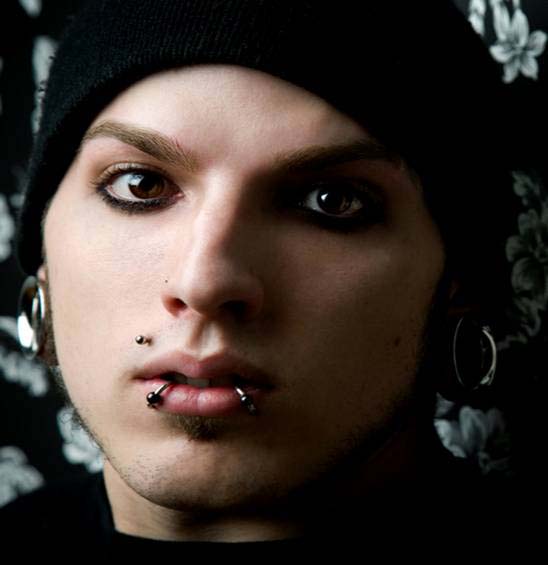 hitting
kicking
pushing
making threats
peer rejection and exclusion
Cyber-bullying
intimidating
name-calling
teasing
taunting
[Speaker Notes: Alienation: Peer victimization, also known as bullying, refers to repeated, unprovoked, harmful physical or psychological actions by one or more individuals against another. Bullying includes hitting, kicking, pushing, intimidating, name calling, teasing, taunting, and making threats. 
Increases risk for depression
Depression: As many as 8% of adolescents - girls are twice as likely as boys to develop the disorder 
Adolescents suffering from depression are at an increased risk for illness, as well as for interpersonal and psychosocial difficulties including substance abuse and suicidal behavior 
7% may commit suicide in the young adult the third leading cause of death in 10- to 24-year-olds 
Aggression: more in middle school - as many as 1/3  - boys more aggressive]
Coping
or the lack thereof is important to take into consideration
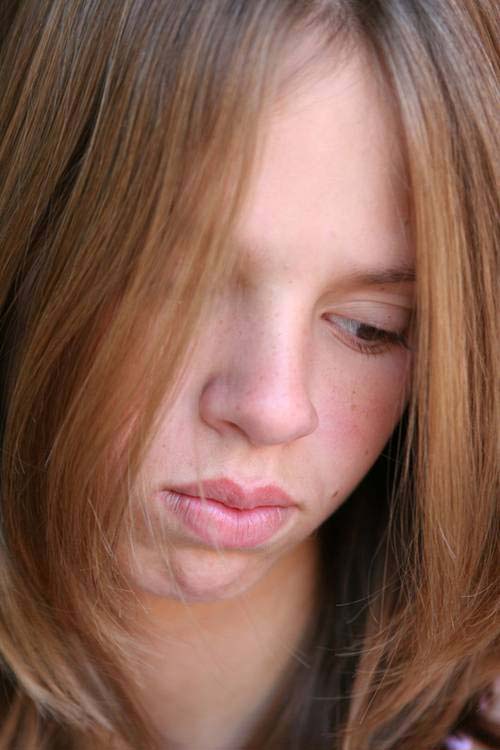 Is the threatening student open to remediation? 

Are they optimistic or pessimistic? 

Will they ask for help? 

Is the student impulsive? 

Does the student use drugs?

Are there issues related to poor locus of control?
Schneller, J. (2005). Psychosocial Evaluation and Threat Risk Assessment. Psychological Assessment Resources, Inc. Lutz. FL                                         PETRA
[Speaker Notes: Home: Males reported a much higher rate (6.1%) of gun-carrying at school than females (3%). YRBS  1.6 in FL
School: others knew and encouraged them – discipline not the answer]
Critical Items
mark areas in need of immediate attention
Perception of poor school security.
Report or history of being picked on or bullied at school.
Acknowledgment of desire to hurt others. 
Suicidal ideation.
Use or possession of a weapon.
Easy access to guns.
History of abuse.
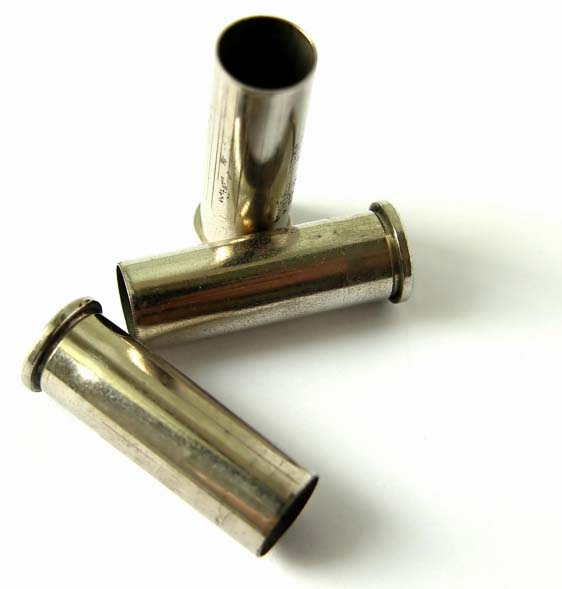 Psychological Domain                                                                                  PETRA
Schneller, J. (2005). Psychosocial Evaluation and Threat Risk Assessment. Psychological Assessment Resources, Inc. Lutz. FL                                         PETRA
[Speaker Notes: Alienation: Peer victimization, also known as bullying, refers to repeated, unprovoked, harmful physical or psychological actions by one or more individuals against another. Bullying includes hitting, kicking, pushing, intimidating, name calling, teasing, taunting, and making threats. 
Increases risk for depression
Depression: As many as 8% of adolescents - girls are twice as likely as boys to develop the disorder 
Adolescents suffering from depression are at an increased risk for illness, as well as for interpersonal and psychosocial difficulties including substance abuse and suicidal behavior 
7% may commit suicide in the young adult the third leading cause of death in 10- to 24-year-olds 
Aggression: more in middle school - as many as 1/3  - boys more aggressive]
Psychosocial Evaluation & Threat Risk Assessment (PETRA)
J. Schneller  © PAR (2005)
Appropriate Population:

Format:

Standardization:

Internal consistency:


Test-retest:

Convergent and discriminant validity:

Criterion-related validity: 


Professional Requirements:

Test materials:
students ages 11-18 who have made a threat of violence.

               60 Item Self Report @ 3rd grade level with validity scales and normative ratings

                             1770 adolescents ages 11-18 years, normed by age and gender. 

                                     moderate to high:
			Age(.66-.82) Race (.65-.84)  Gender (.70-.81)   Total (.84-90)


                      cluster correlations .79 to .85 over a period of 7 to 10 days

                                                                 demonstrated via expected correlation to 			Achenbach CBCL, BASC2, CAD, & RADS2 among others.

                                             demonstrated validity among..
(a) Out patient psychiatric group (n = 29) to demographically-matched sample
(b) Full time SED (n=60) and their general education peers.

                                                School psychologist, guidance counselor, clinical social worker.

                          (20 minutes) Rating form, Professional manual, profile/score forms.
Schneller, J. (2005). Psychosocial Evaluation and Threat Risk Assessment. Psychological Assessment Resources, Inc. Lutz. FL                                          PETRA
[Speaker Notes: 60 Item Self Report
Flesch-Kincaid 3.0 grade reading level 
Utilizes a 4 point Likert scale 
Normative ratings for domains, percentiles for clusters.
Validity Scales
Socially desirable pattern of endorsement
Inconsistency of response


Criterion-related validity; (a) demonstrated in demographically-matched psychiatric group (n = 29) who were not at risk for violence.  All three domains, dm alien agg fam/home cope clusters. Total score?

EBD Students in general demonstrated what are domains?
Higher incidence of poor health
Decreased likelihood to accept others ideas
Higher drug & alcohol use...  HS more than MS
Greater likelihood of abuse… Females more than males

MS Students with EBD demonstrated…
Increased stress
Decreased coping skills]
PETRA Scoring Template
Automated scoringIntuitive interpretationDomain-level classifications
 Critical item markersElevated item markers
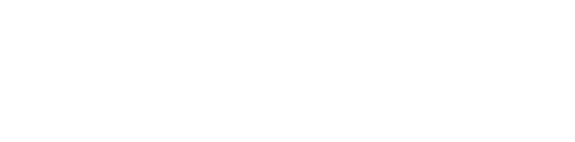 PETRA Score Summary Forms
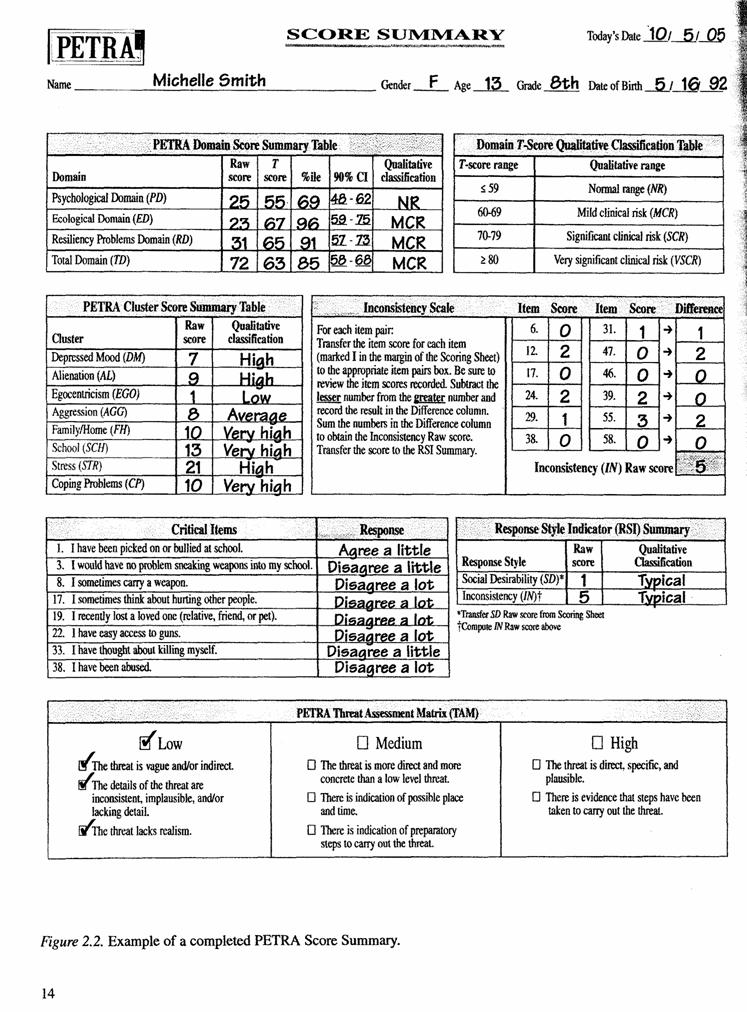 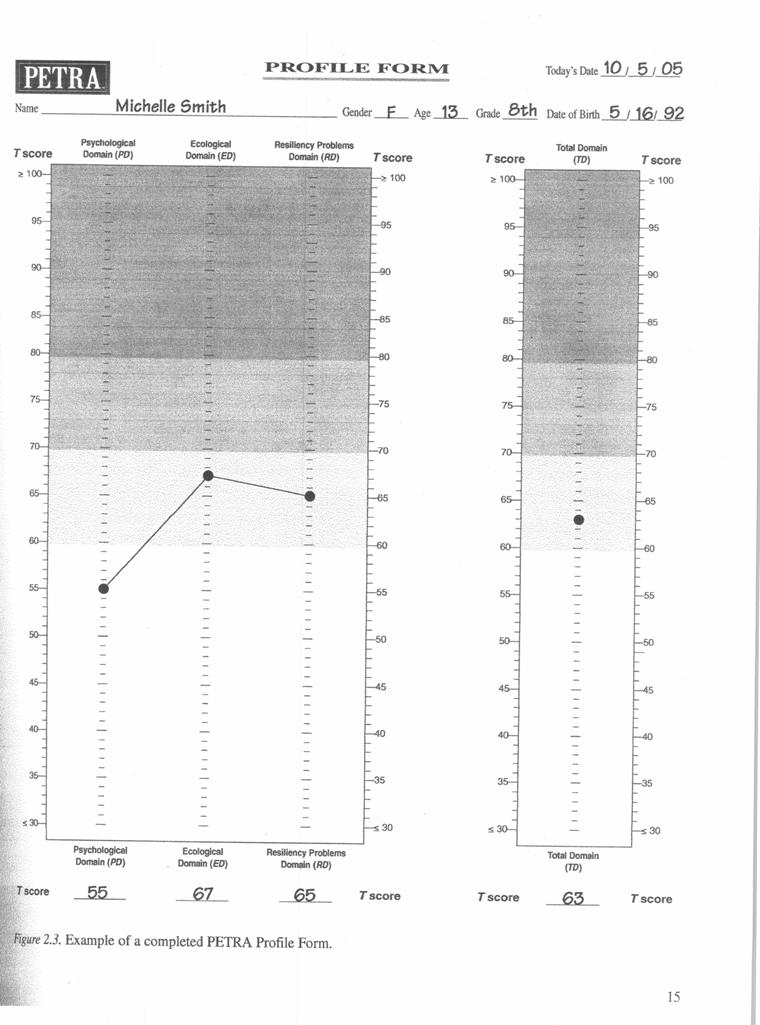 [Speaker Notes: Qualitative classification]
Inconsistency Indicators
help to identify inconsistency among PETRA self-report responses
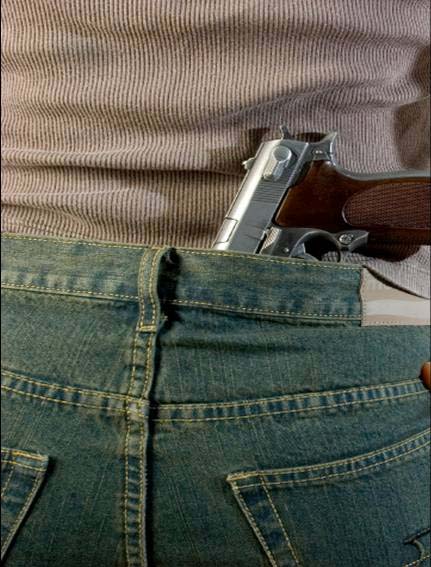 Conflict:
	

Sadness:
	

Coping:


Stress:
	

Anger mgt.:
	

Aggression:
I do not like conflict. 
I like to fight.

I am happy most of the time. 
I feel sad or depressed most of the time.

I take my time to make a decision.
I am quick to make a decision.

I have never been abused.
I have been abused.

I get mad quickly.
I never get angry.

I sometimes think of hurting others.
I seldom think of hurting others.
Schneller, J. (2005). Psychosocial Evaluation and Threat Risk Assessment. Psychological Assessment Resources, Inc. Lutz. FL                                          PETRA
PETRA Lie & Social Desirability Indicators
I have never met a person I did not like. 	

I have never put anything off until later. 	

I have never felt like cursing. 

I have not eaten in a week. 	

I have never been sick.

I have never told a lie.

I never get angry.
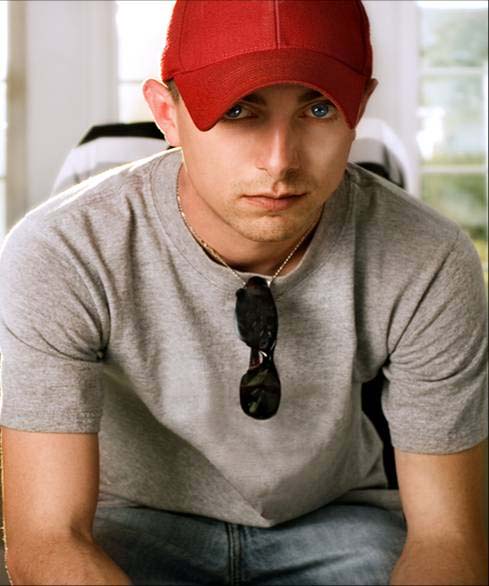 Schneller, J. (2005). Psychosocial Evaluation and Threat Risk Assessment. Psychological Assessment Resources, Inc. Lutz. FL                                          PETRA
Suicidal Ideation?
These are the emotional & behavioral warning signs of acute suicide risk:
Threatening to hurt or kill self, or talking of wanting to hurt or kill him/herself; and or,
Looking for ways to kill themselves by seeking access to firearms, available pills, or other means; &/or,
Talking or writing about death, dying or suicide, when these actions are out of the ordinary.

IS PATH WARM mnemonic to help you remember the Warning Signs of Suicide?
Ideation     
Substance Abuse
Purposelessness
Anxiety	
Trapped	
Hopelessness
Withdrawal
Anger	
Recklessness
Mood Changes
Thoughts of self harm.  
Increased substance (alcohol or drug) useNo reason for living; no sense of purpose in life
Anxiety, agitation, unable to sleep or sleeping all of the time
Feeling trapped - like there's no way out
Hopelessness
Withdrawal from friends, family and society
Rage, uncontrolled anger, seeking revenge
Acting reckless or engaging in risky activities, seemingly without thinking
Dramatic mood changes
American Association of Suicidology : www.suicidology.org/resources/warning signs
Also see: http://www.integration.samhsa.gov/clinical-practice/Columbia_Suicide_Severity_Rating_Scale.pdf
[Speaker Notes: Alienation: Peer victimization, also known as bullying, refers to repeated, unprovoked, harmful physical or psychological actions by one or more individuals against another. Bullying includes hitting, kicking, pushing, intimidating, name calling, teasing, taunting, and making threats. 
Increases risk for depression
Depression: As many as 8% of adolescents - girls are twice as likely as boys to develop the disorder 
Adolescents suffering from depression are at an increased risk for illness, as well as for interpersonal and psychosocial difficulties including substance abuse and suicidal behavior 
7% may commit suicide in the young adult the third leading cause of death in 10- to 24-year-olds 
Aggression: more in middle school - as many as 1/3  - boys more aggressive]
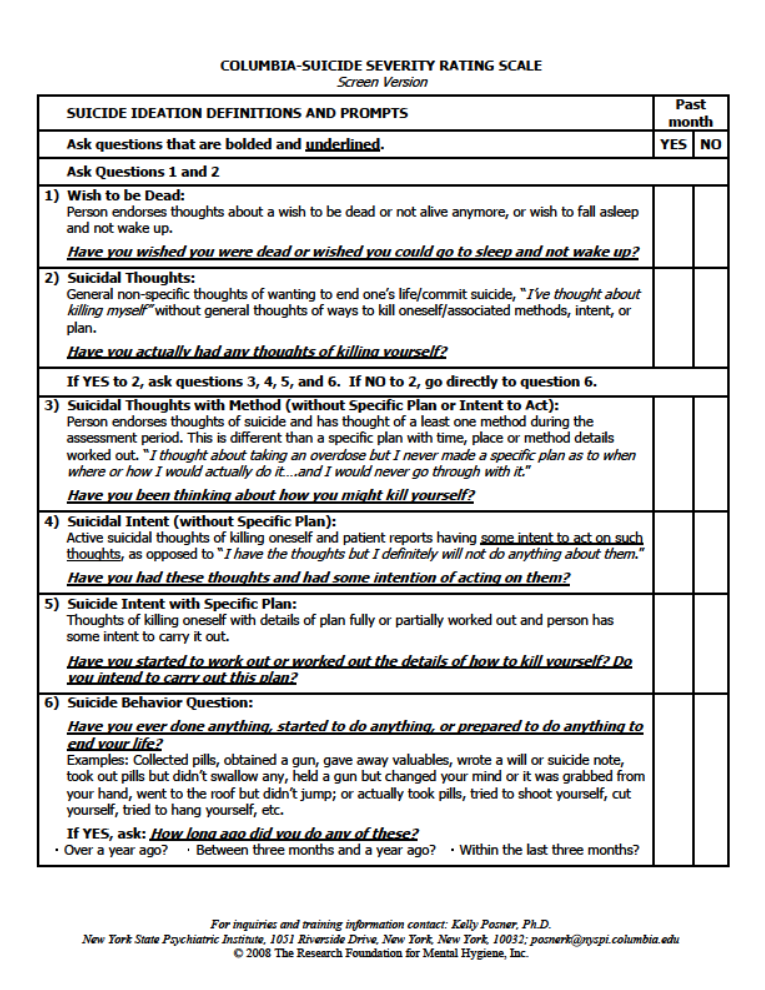 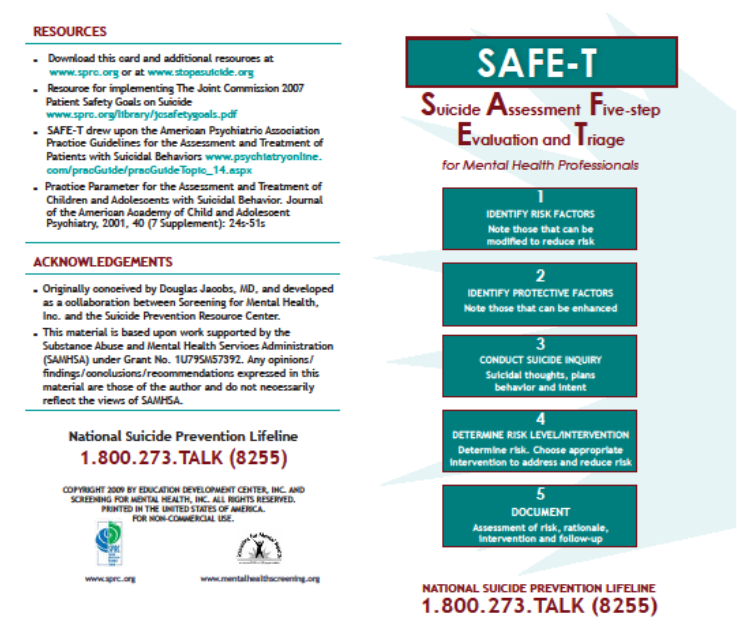 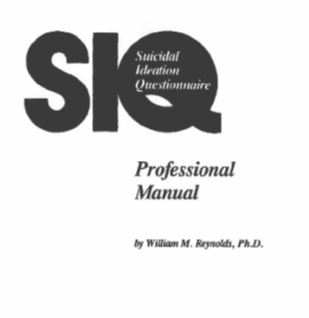 http://www.integration.samhsa.gov/clinical-practice/screening-tools#suicide
Suicidal Ideation Questionnaire
30 Item HS Form & 15 Item HS-JR Form.
 
                             2180 subjects from grades 7-12 – Approximately 20% black & 80% white 	with equal representation by sex.

                                     High, Total score alpha coefficients  .93 -.97 depending on group
                                                                           

                                       N/A as self report

                     .72 over 4 weeks which is moderately good for state vs. trait data.

                                                                 demonstrated mod correlations with Beck 	Depression Inventory, Children’s Depression Inventory, & Reynolds Adolescent 	Depression Scale

                                             congruence with specified suicidal cognitions .7 to .9 


                                                school psychologist, guidance counselor, clinical social worker.

                             (20 minutes) Rating form, Professional manual.
Format:

Standardization:


Internal consistency:


Inter-rater reliability:

Test-retest: 

Convergent and discriminant validity:



Criterion-related validity:


Professional Requirements: 

Test materials:
Reynolds, W. (1987). Suicidal Ideation Questionnaire. Psychological Assessment Resources, LLC, Lutz, FL.                                     SIQ
[Speaker Notes: The measure provides the user with an overall Threat Classification (i.e., Extreme Clinical risk factors, High Clinical risk factors, Moderate Clinical risk factors, Low Clinical risk factors) as well as additional cluster scores including Precipitating Factors, Early Precipitating Factors, Late Precipitating Factors, Predisposing Factors, Impulsivity, and the ACUTE Total score. 

The ACUTE is designed to be used in a variety of situations and settings including emergency room, inpatient care, outpatient care, schools, and research, and can be used by a number of psychiatric/psychological personnel including physicians, psychiatrists, school psychologists, clinical psychologists, psychiatric nurses, and licensed clinical social workers. In addition, the ACUTE may be useful in assessing adverse drug reaction 

.]
Suicidal Ideation QuestionnaireAdministration & Interpretation Notes
Do not introduce as a suicide questionnaire, rather, a questionnaire about your 	life, noting that there are not right or wrong answers.
Interpretation: Interpret with caution. The SIQ is not diagnostic nor predictive		The SIQ is informational. Higher scores indicate greater range and 	frequency of suicidal thoughts.
“Cut scores” on the HS Form Total score of 41=90th percentile, 30=84th percentile                                           	      on the HS-JR Form Total score of 31=90th percentile, 23=84th percentile	      A student who meets cut score reflects likely significant risk of self-harm
Critical Items: 6 on HS-JR Form & 8 on HS Form. As a general clinical guide, cases in which 2 (HS-JR) or 3 (HS) items are endorsed with a score of 5 or 6 (0 to 6 scale) should be viewed as serious regardless of the Total score.
The SIQ can be scored with 27/30 & 13/15 items. See pg. 11 for special scoring.
Check for validity of administration – trust your instincts – err on the side of caution.
Reynolds, W. (1987). Suicidal Ideation Questionnaire. Psychological Assessment Resources, LLC, Lutz, FL.                                     SIQ
[Speaker Notes: Stress: the effects of stress may be cumulative (DHHS, 2001) and may account for a significant percentage of the variance in behavior commonly attributed to mental health problems (Plancherel, Bolognini, Bettschart, Dumont, & Halfon, 1997).  
Compas (1987) suggested a strong association among self-reported stressful life events and degree of psychological functioning, behavioral functioning, and physical well being among adolescents.
 There is near consensus in the literature that poor resilience to negative or stressful life experiences are often implicated in the development of behavioral and/or psychological disorders, (Doll & Lyon, 1998), such as depression, impaired self-esteem, and social rejection (Schwartz, Dodge, & Coie, 1994), which in turn may become the source of further stress]
Targeted Interventions
Coping	
Stress
Ecological Interventions
Home:
School:
Targeted Intervention Examples
is important to specifically address the issue(s) that led to the threat
Psychosocial Interventions
Alienation
Depression
Aggression
Egocentricism
School-based 
CST & IEP
Guidance / MH
Supervision
Extra-curricular
Mentor programs
Community-Based
Youth groups
Religious community
Sports & recreation
Law enforcement
Community mental health
Parenting workshops
Improve school culture
Anti-bullying programs 
Safe listening zones
Student Safety Plan*
Social skills training
Stress & anger mgt.
No Harm Agreement*
Self advocacy
PETRA
Emotional or Behavioral Distress Form
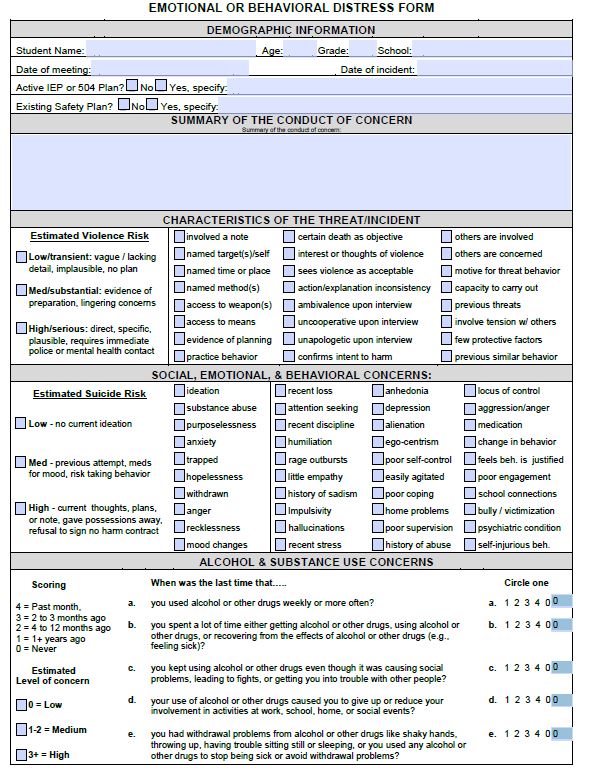 Demographic Information
    Gathering information
    Interview those involved

 Summarize the Concern 
    Identify the details of the incident

 Characteristics of the Threat
    target, means, specificity, preparation,
    etc. Estimate violence risk
    as high, medium, or low

 Social, Emotional & Behavioral factors
    in need of intervention

 Estimate Suicide Risk
    Low, Medium, or High

 Identify Alcohol & Drug use concerns
    Low, Medium, or High

 Document Recommendations
    Immediate & follow-up 
    strategies to prevent violent act

 Notes / elaboration of findings
    assign case manager
    schedule follow up date

 Follow-up & monitoring
This form is available online
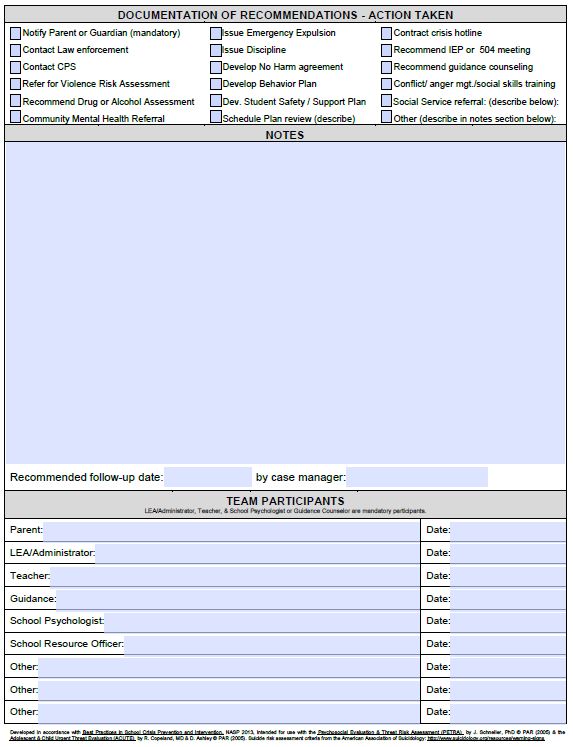 Emotional or Behavioral Distress Form
Demographic Information
    Gathering information
    Interview those involved

 Summarize the Concern 
    Identify the details of the incident

 Characteristics of the Threat
    target, means, specificity, preparation,
    etc. Estimate violence risk
    as high, medium, or low

 Social, Emotional & Behavioral factors
    in need of intervention

 Estimate Suicide Risk
    Low, Medium, or High

 Identify Alcohol & Drug use concerns
    Low, Medium, or High

 Document Recommendations
    Immediate & follow-up 
    strategies to prevent violent act

 Notes / elaboration of findings
    assign case manager
    schedule follow up date

 Follow-up & monitoring
This form is available online
Distress Assessment:
Understanding and Responding to Student Distress in Schools.
The Adolescent & Child Urgent Threat Evaluation
R. Copeland © eMed Colorado, Inc. (2000-2014)
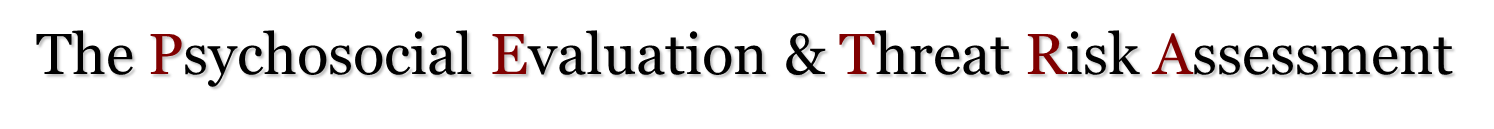 J. Schneller © PAR (2005)
The Suicidal Ideation Questionnaire
W. Reynolds © PAR (1987)
Presented to the 
Washington Association of School Psychologists
 August 17, 2018
Jay Schneller, PhD, NCSP
Tacoma Public Schools